Zásady mapové tvorby
Opakování
1
Otázky a odpovědi
2
Kompoziční prvky
SMĚROVKA
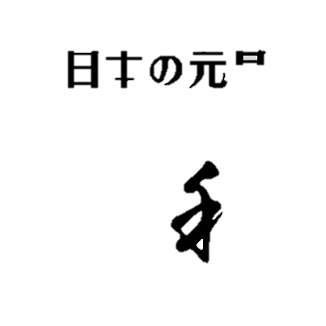 NÁZEV MAPY
LEGENDA
MAPOVÉ POLE
X
X
X
TIRÁŽ
MĚŘÍTKO
Jméno příjmení
……
3
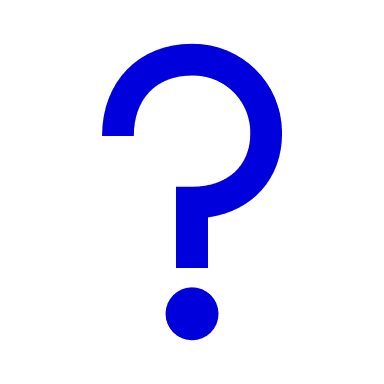 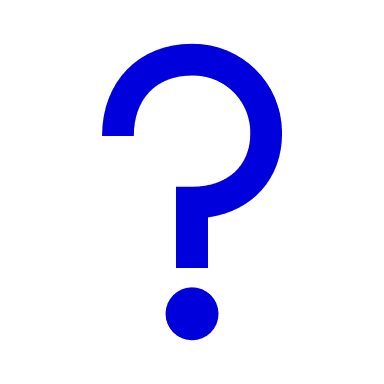 Název mapy
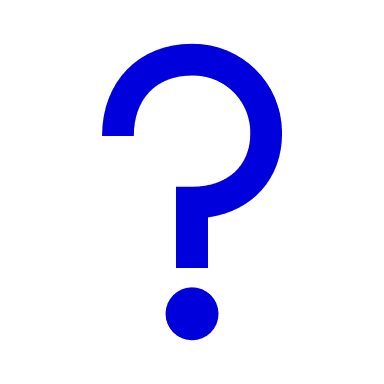 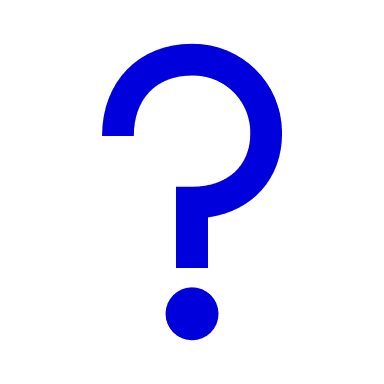 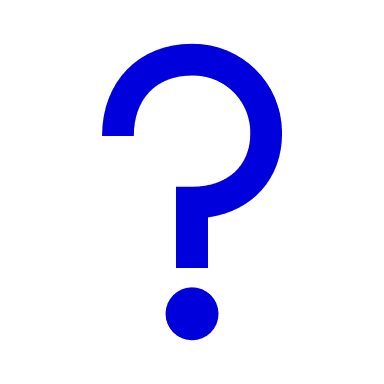 Vyber správnou variantu názvu tematické mapy
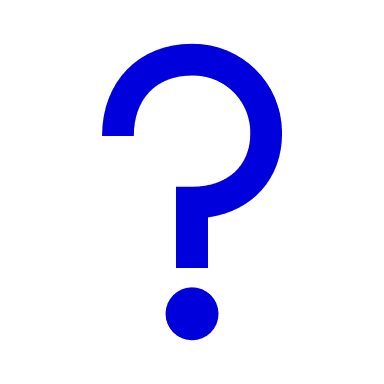 Míra nezaměstnanosti ve Zlínském kraji.
MÍRA NEZAMĚSTNANOSTI VE ZLÍNSKÉM KRAJI
NEZAMĚSTNANOST KRAJE VYSOČINA V LETECH 2021–2022
Nezaměstnanost krajů v letech 2021–2022.
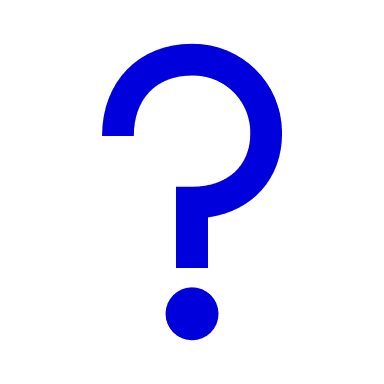 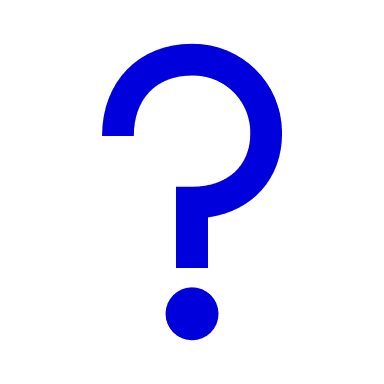 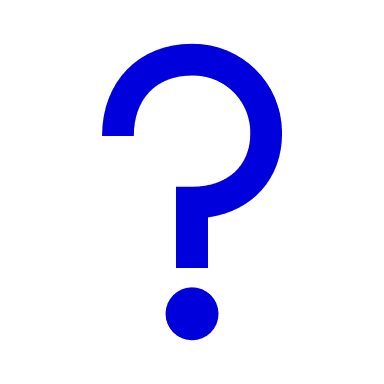 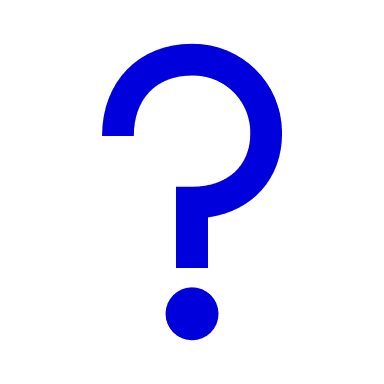 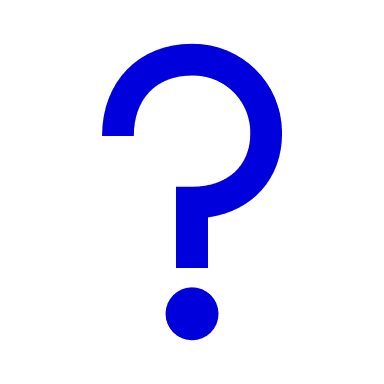 4
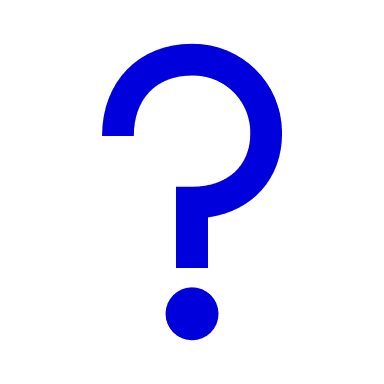 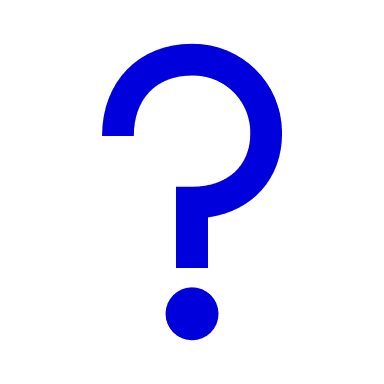 Název mapy
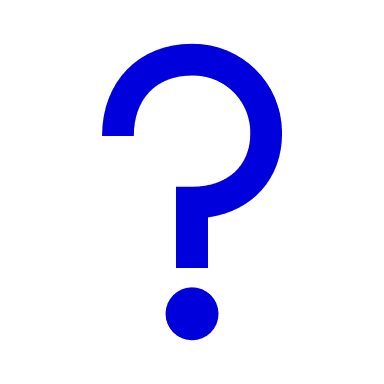 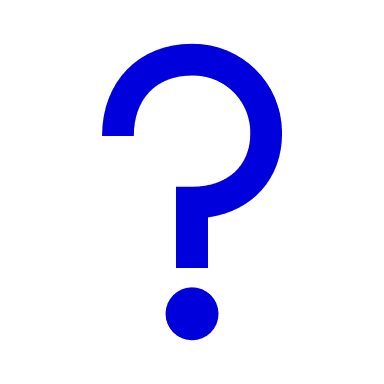 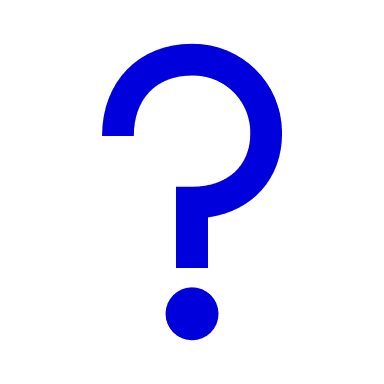 Vyber správnou variantu názvu tematické mapy

Míra nezaměstnanosti ve Zlínském kraji.
MÍRA NEZAMĚSTNANOSTI VE ZLÍNSKÉM KRAJI
NEZAMĚSTNANOST KRAJE VYSOČINA V LETECH 2021–2022
Nezaměstnanost krajů v letech 2021–2022.
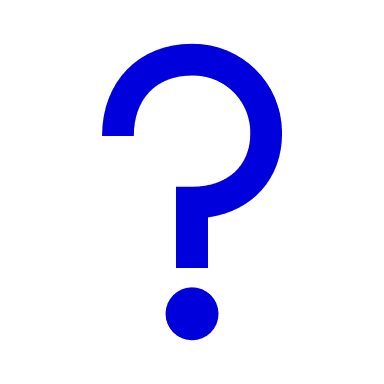 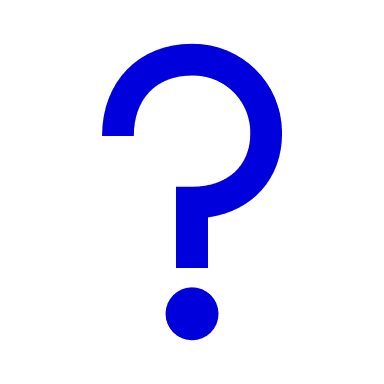 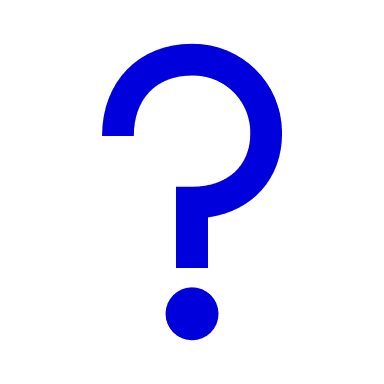 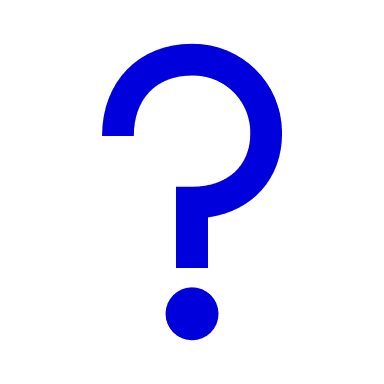 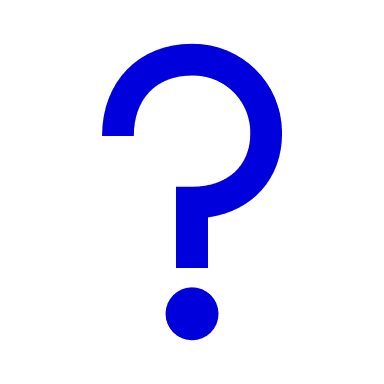 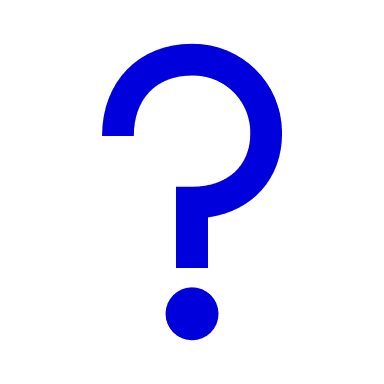 5
Název mapy
Název mapy je nejdůležitější písmenný prvek na mapě, který obsahuje určení
věcné, 
prostorové 
časové určení

Zpravidla se umisťuje k hornímu okraji mapy a píše se dostatečně velkým a čitelným písmem.
6
Název mapy
MÍRA NEZAMĚSTNANOSTI V LIBERECKÉM KRAJI V ROCE 2018
prostorové vymezení
časové vymezení
věcné vymezení
7
V názvu se nepoužívá slovo „mapa“, jelikož je od pohledu zřejmé, že se o mapu jedná. 






Název by měl být čitelný jako jediný textový prvek z větší vzdálenosti. Proto bychom měli volit jednoduchý bezpatkový font.





Dále by měl být ideálně napsán kapitálkami
MAPA NEZAMĚSTNANOSTI V LIBERECKÉM KRAJI V ROCE 2018
NEZAMĚSTNANOST V … / NEZAMESTNANOST V…
NEZAMĚSTNANOST V … / NEZAMESTNANOST V…
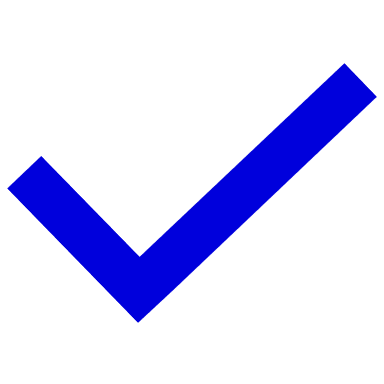 8
Název mapy
Pokud by byl název příliš dlouhý, je vhodné ho rozdělit na titul a podtitul. Titul obsahuje věcné vymezení, někdy i vymezení prostorové. Podtitul pak nejčastěji časové nebo také prostorové vymezení, píše se pod titul a je oproti němu vyveden malými písmeny menší velikosti.
MÍRA NEZAMĚSTNANOSTI V LIBERECKÉM KRAJI 
V ROCE 2018
MÍRA NEZAMĚSTNANOSTI V LIBERECKÉM KRAJI
V ROCE 2018
V ROCE 2018
V ROCE 2018
9
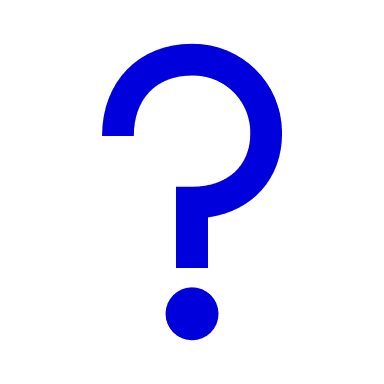 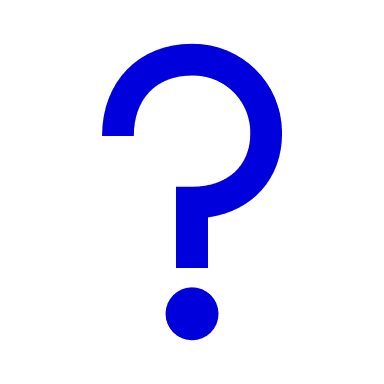 Legenda
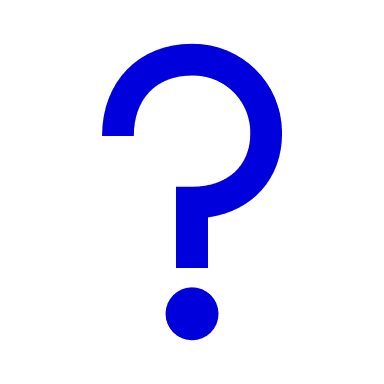 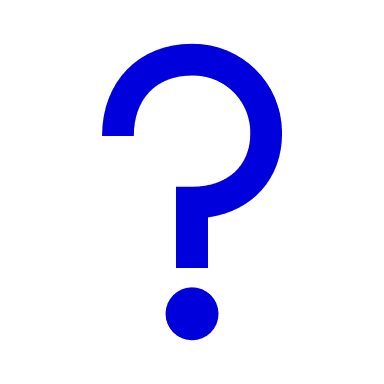 U jaké mapy musí být vždy legenda?
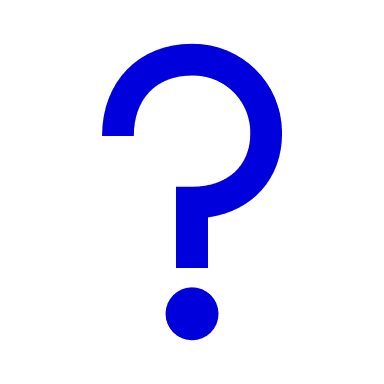 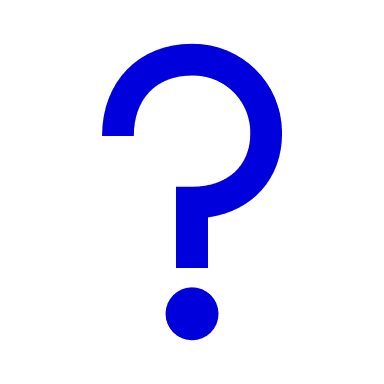 u tematické mapy
u mapy v atlase, zpracovaném jednotnou formou
u mapového listu státního mapového díla
u jednoduché mapy zachycující umístění ČR ve světě
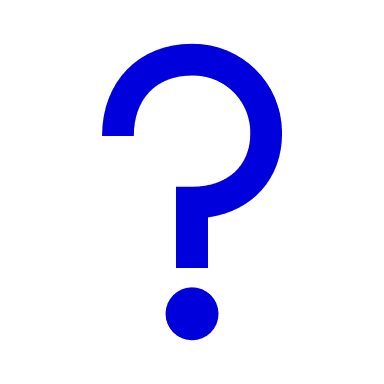 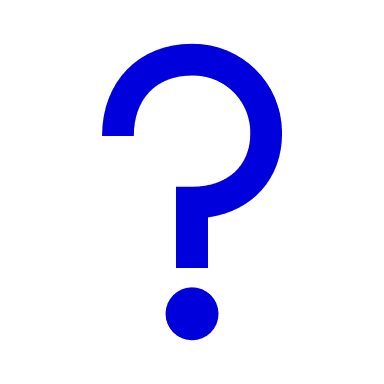 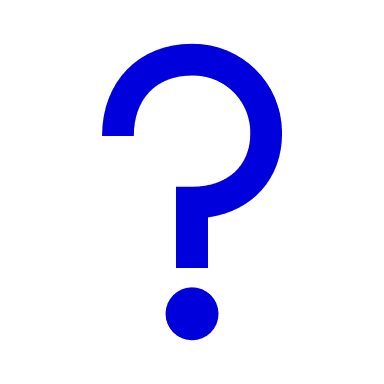 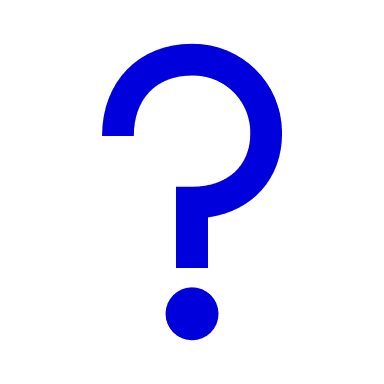 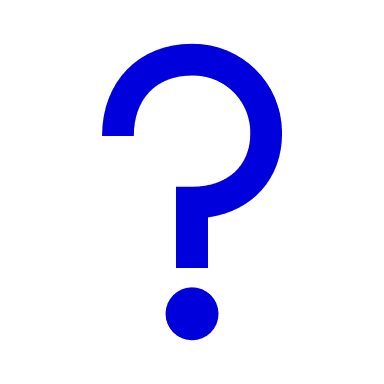 10
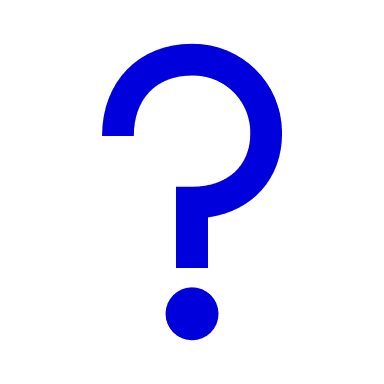 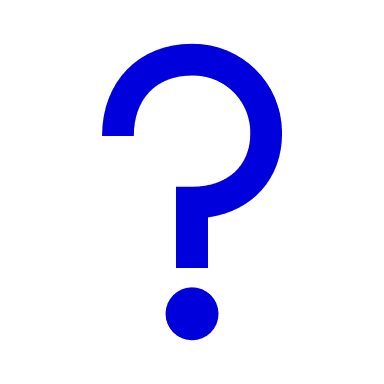 Legenda
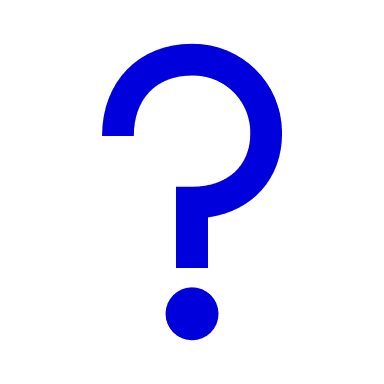 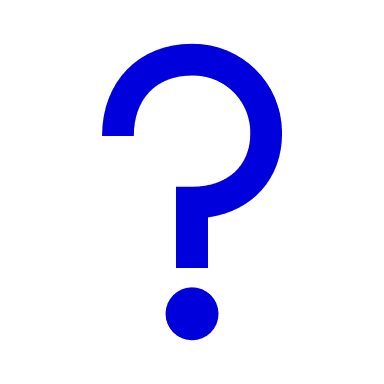 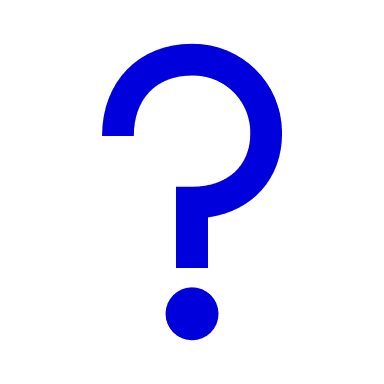 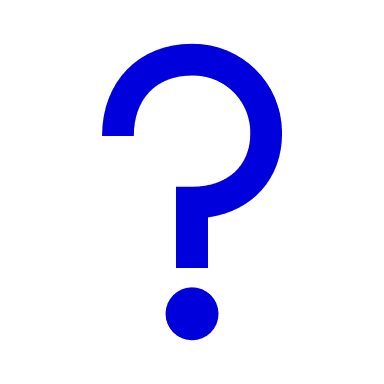 U jaké mapy musí být vždy legenda?
u tematické mapy
u mapy v atlase, zpracovaném jednotnou formou
u mapového listu státního mapového díla
u jednoduché mapy zachycující umístění ČR ve světě
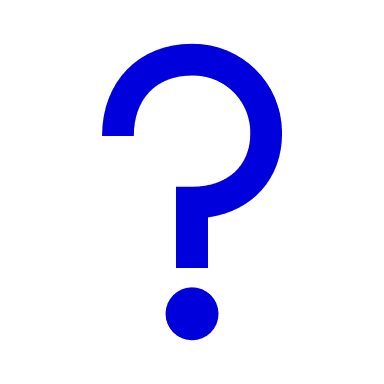 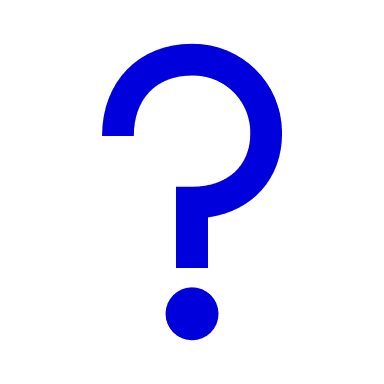 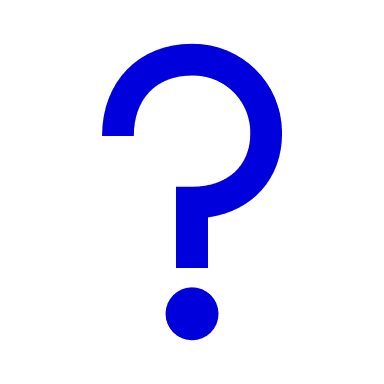 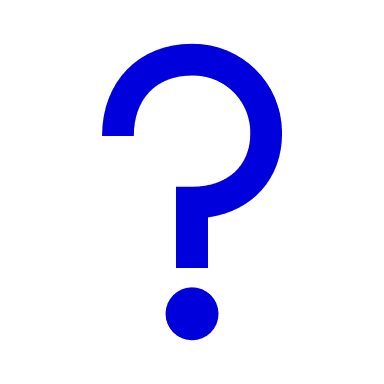 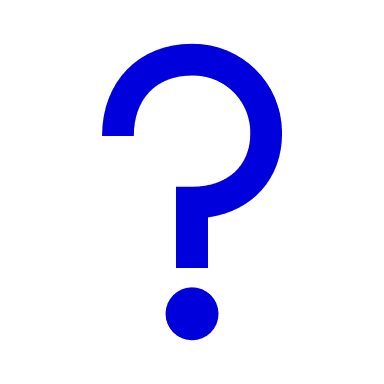 11
Legenda
Její vypracování patří mezi nejzávažnější a nejobtížnější úkoly při tvorbě mapy.

Zásady tvorby legendy:

úplnost legendy,
musí být v souladu s označováním na mapě,
srozumitelnost, čitelnost a dobrá zapamatovatelnost,
musí být sestavena v logicky uspořádaný systém,
nezávislost legendy.
12
Znaky legendy
Znaky nesmí být příliš detailní. Myslete na to, že znak na mapě někdy může být velmi malý, a proto je třeba znak vytvořit tak, aby byl čitelný za všech okolností. Není zde tedy prostor pro přílišnou detailnost u znaků.

Znak musí být intuitivní. I bez uvedení popisu, by znak měl jasně signalizovat co představuje.
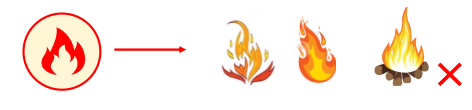 13
Znaky legendy
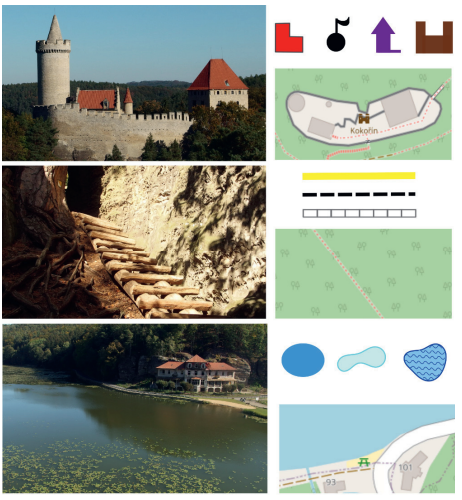 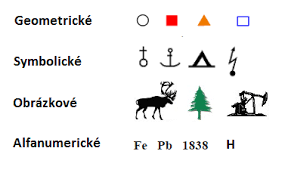 14
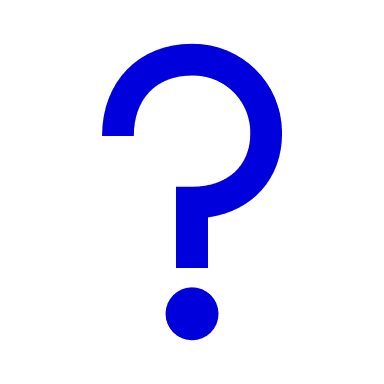 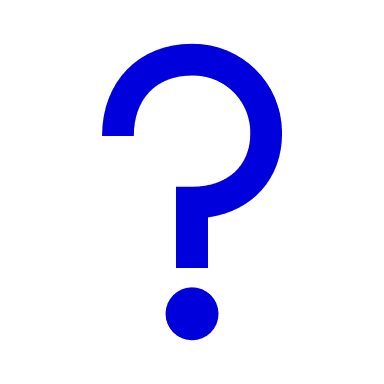 Legenda
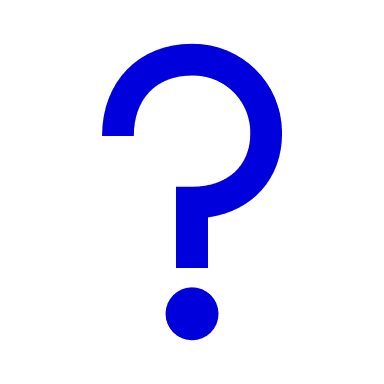 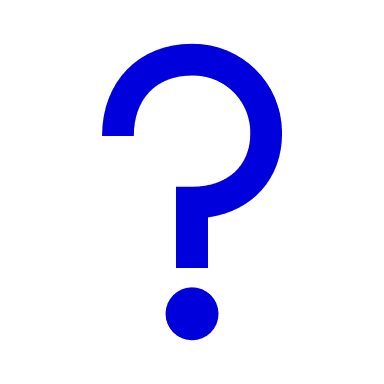 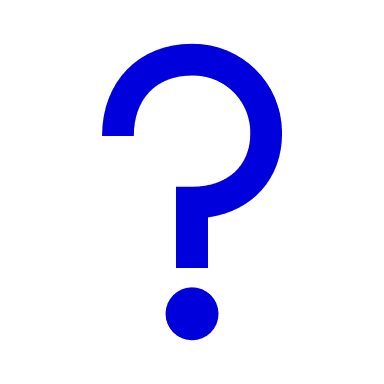 Jak legendu uspořádat?
Kolik znaků může být v jedné skupině?
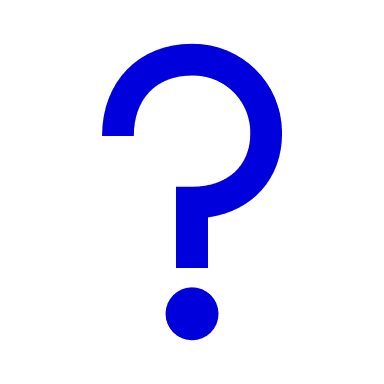 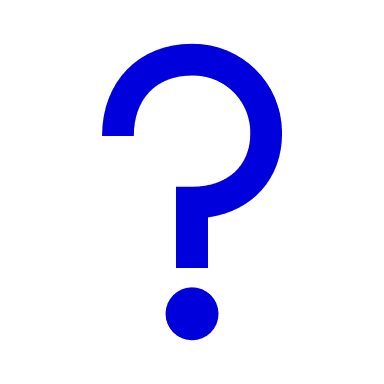 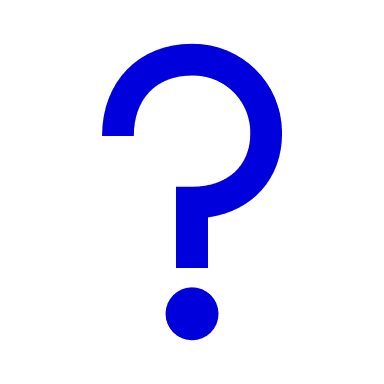 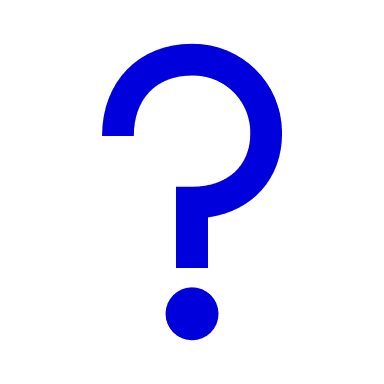 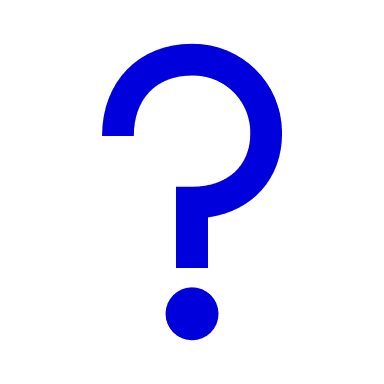 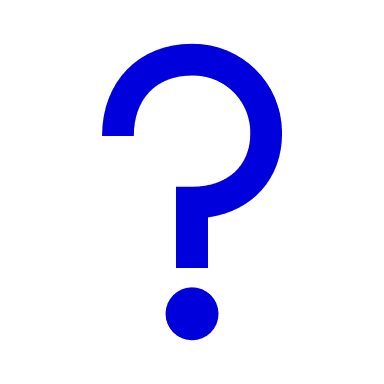 15
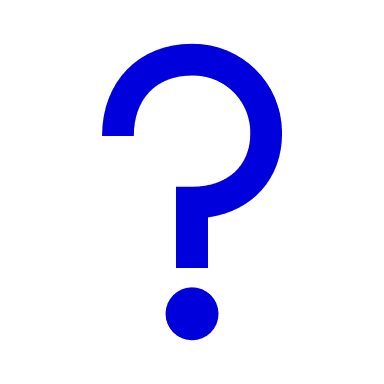 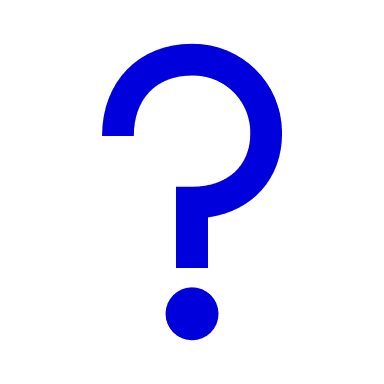 Měřítko
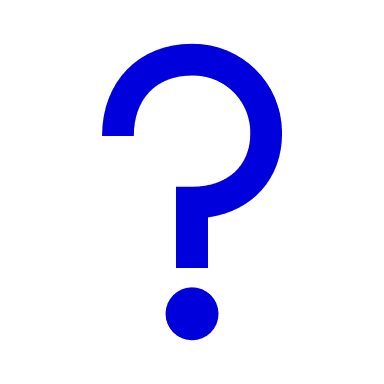 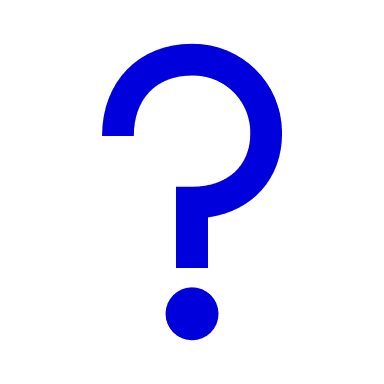 Jaký typ měřítka použijete pro mapu, o níž víte, že uživatelé ji budou zvětšovat či zmenšovat (mapu promítají projektorem, zvětšeninu použijí na poster apod.)?
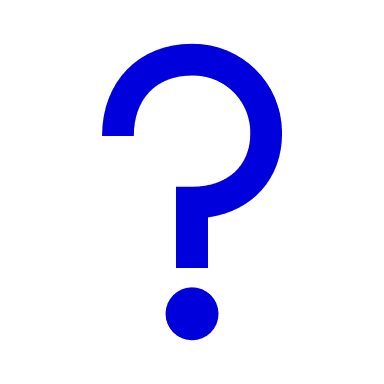 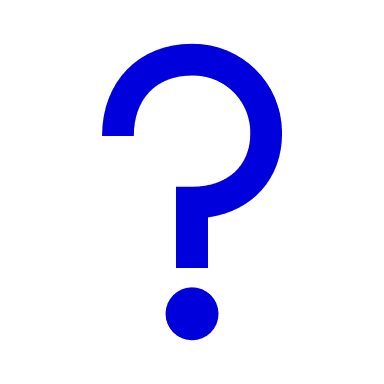 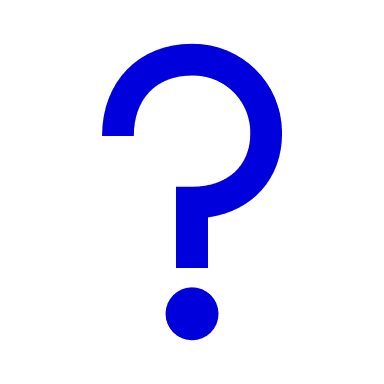 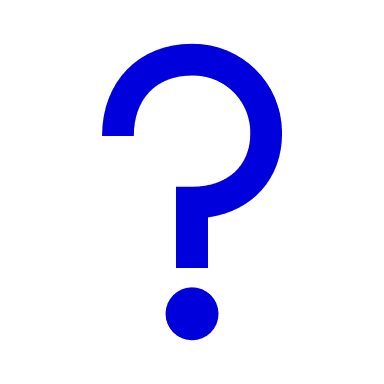 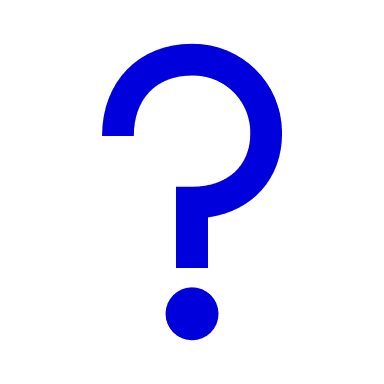 číselné
grafické
slovní
žádné
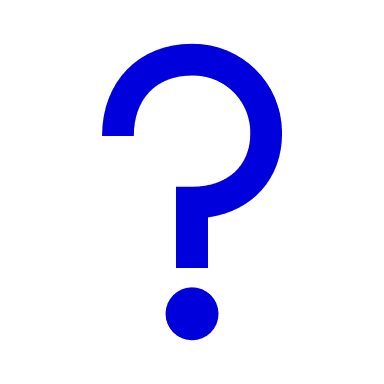 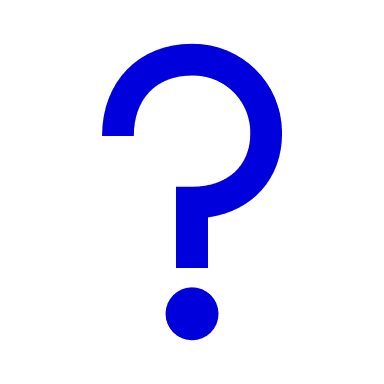 16
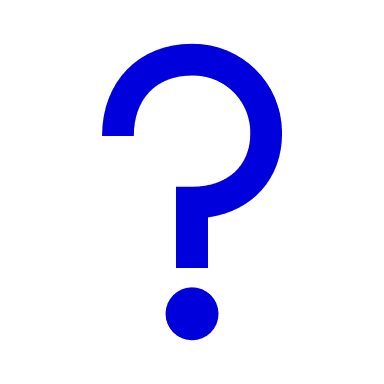 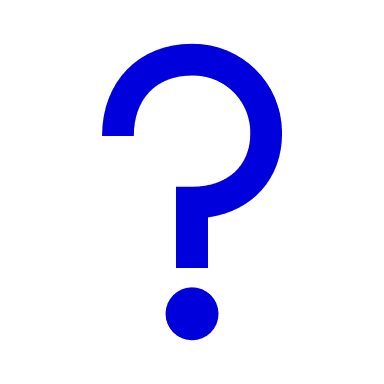 Měřítko
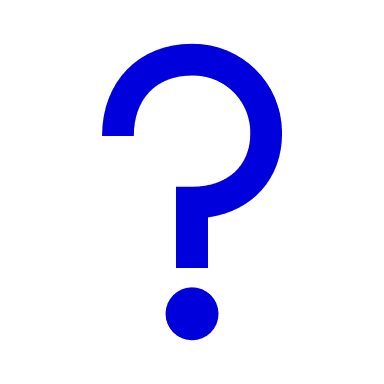 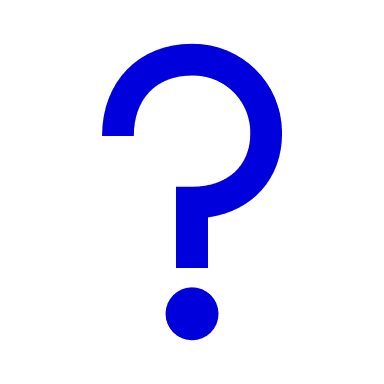 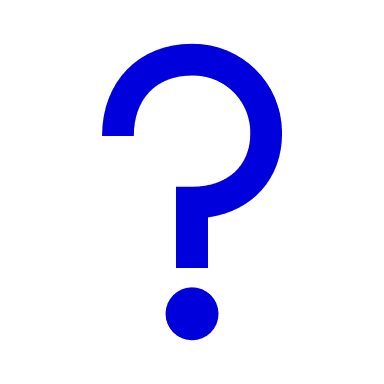 Jaký typ měřítka použijete pro mapu, o níž víte, že uživatelé ji budou zvětšovat či zmenšovat (mapu promítají projektorem, zvětšeninu použijí na poster apod.)?
číselné
grafické
slovní
žádné
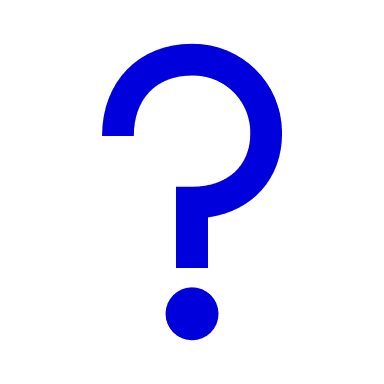 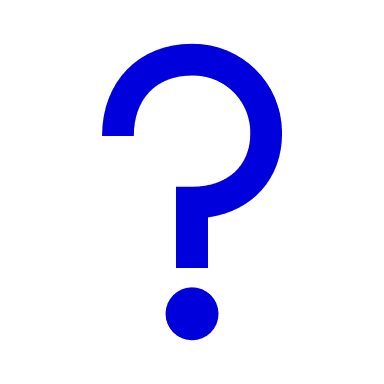 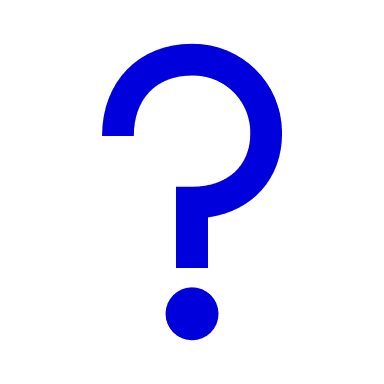 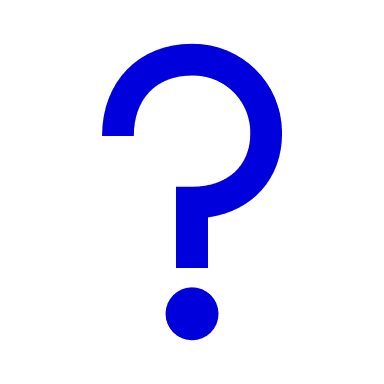 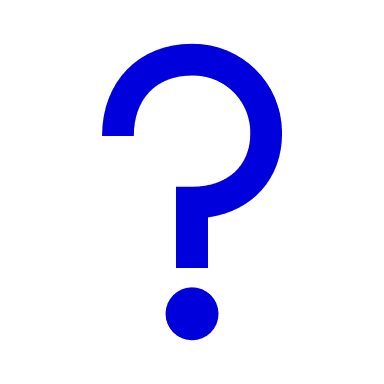 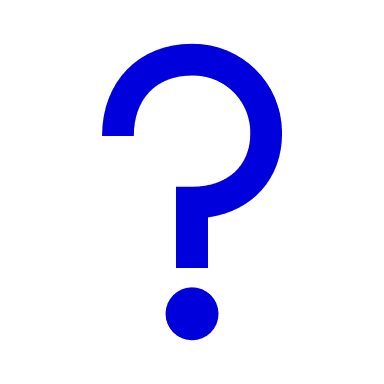 17
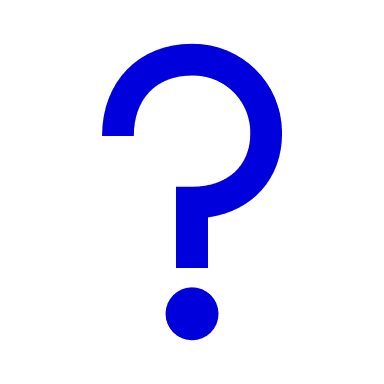 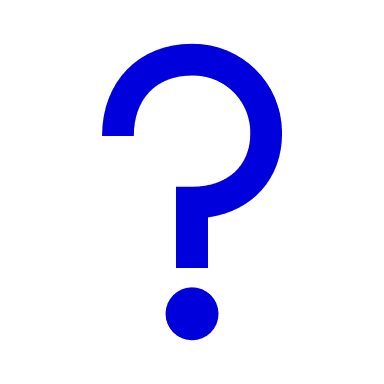 Měřítko
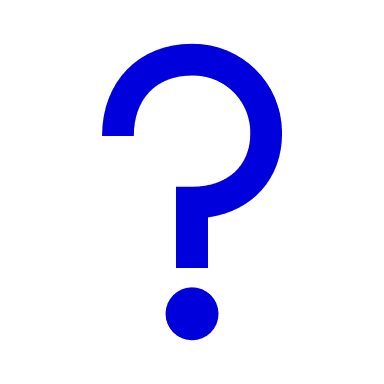 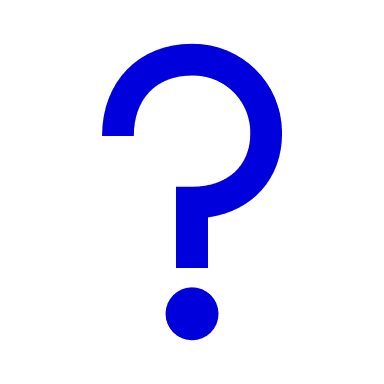 Jaký zápis jednotek použijete u grafického měřítka v mapě pro české čtenáře?
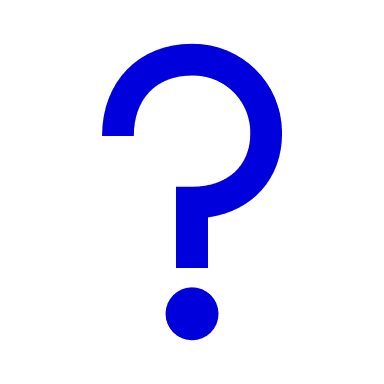 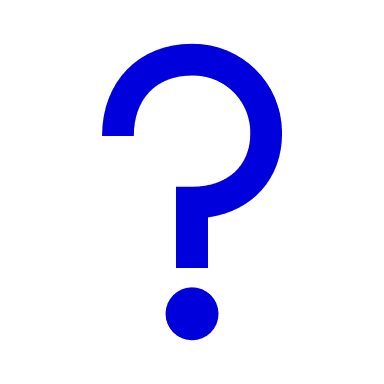 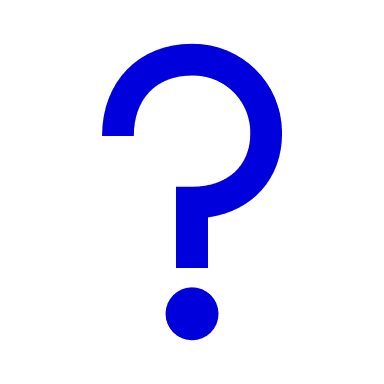 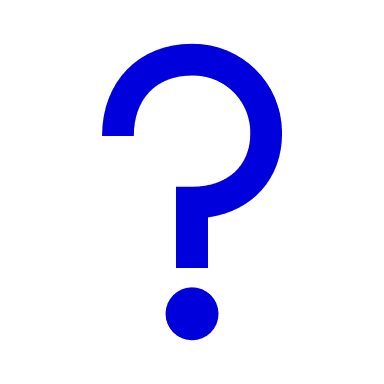 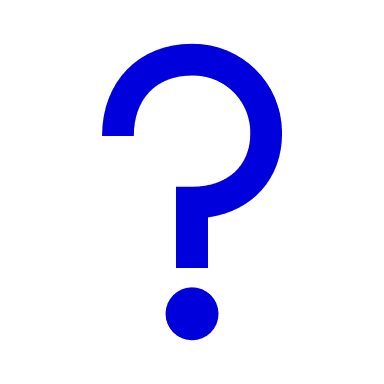 KM
Km
Kilometres
Km
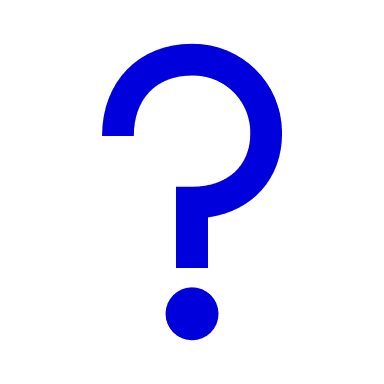 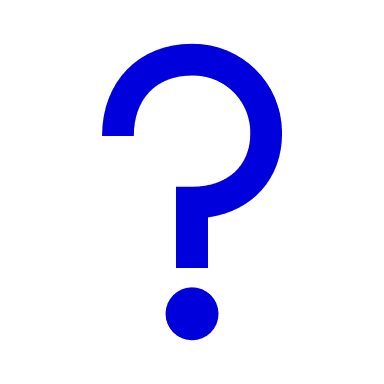 18
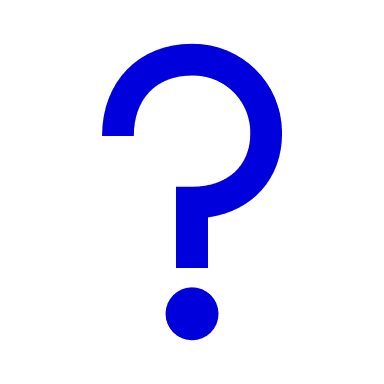 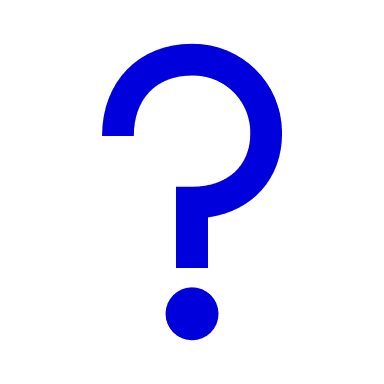 Měřítko
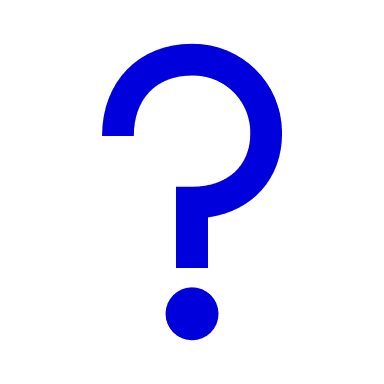 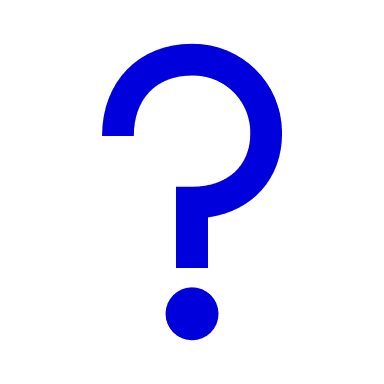 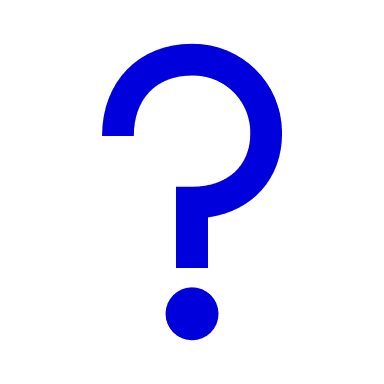 Jaký zápis jednotek použijete u grafického měřítka v mapě pro české čtenáře?
KM
Km
Kilometres
Km
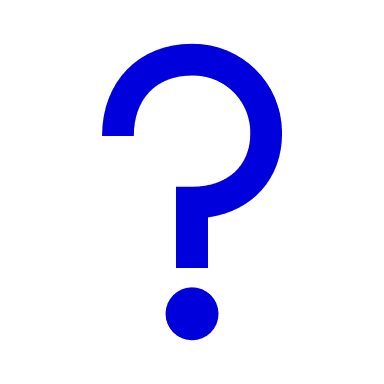 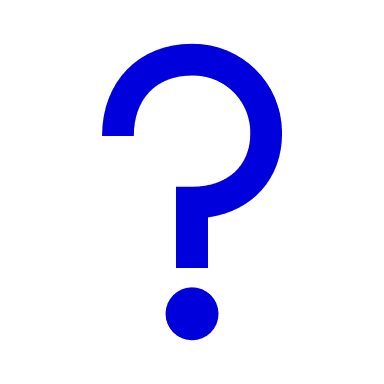 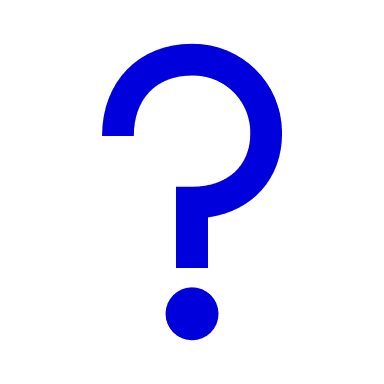 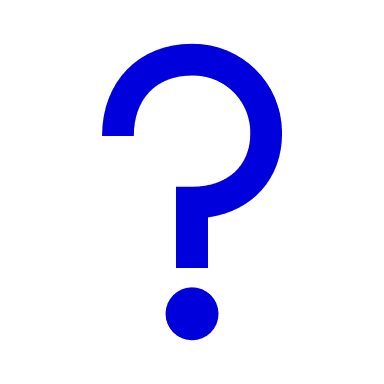 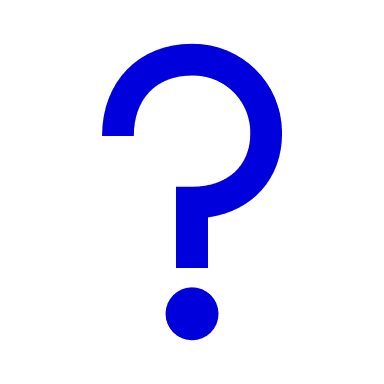 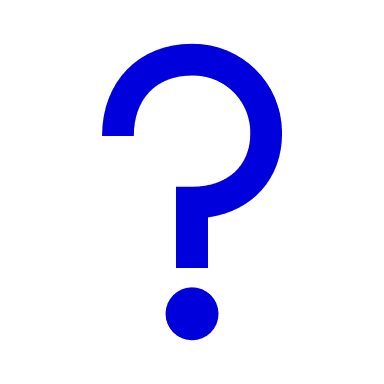 19
Měřítko
Z hlediska výsledné prezentace rozlišujeme 3 základní druhy měřítka:

Číselné




Grafické



Slovní
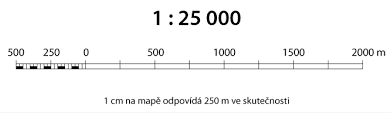 20
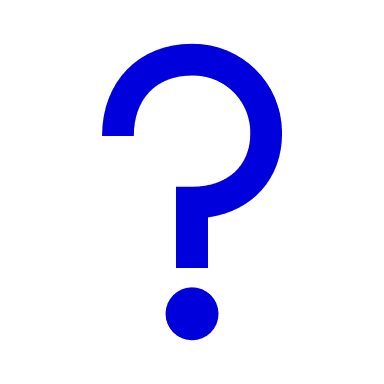 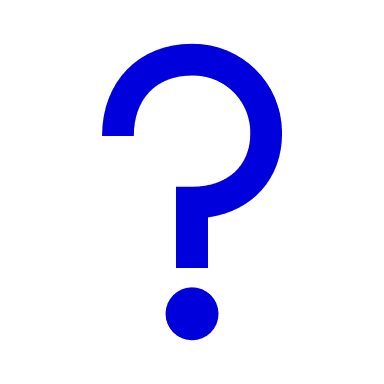 Tiráž
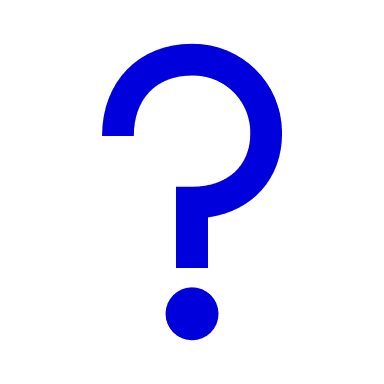 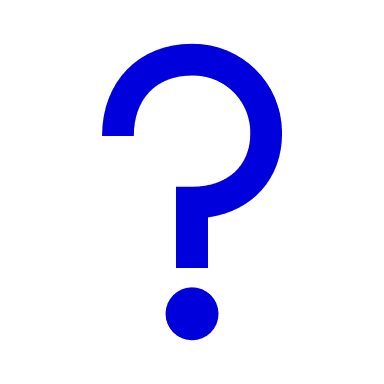 Základní
Doplňkový
…….kompoziční prvek

S tiráží se se nesetkáváme pouze u map, ale také například u knih. Jedná se o údaje o nakladateli, autorovi, roku vydání, počtu výtisků, autorských právech apod
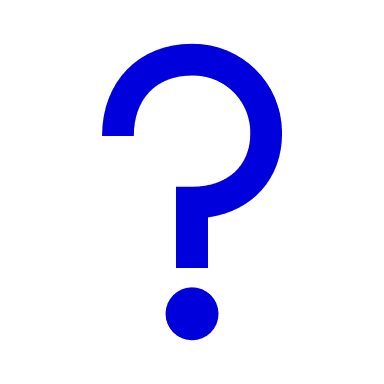 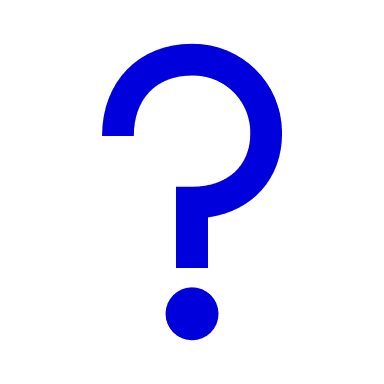 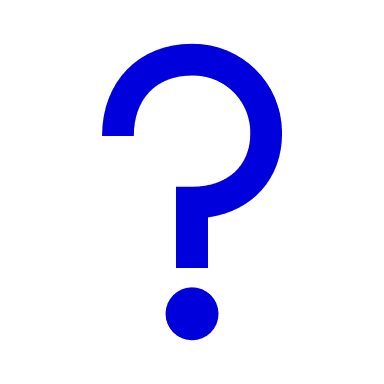 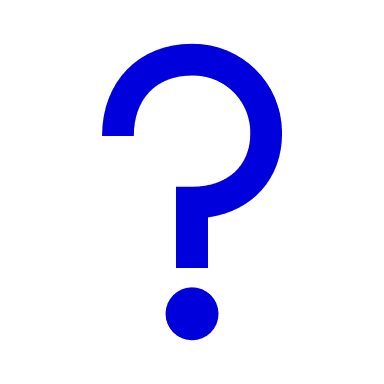 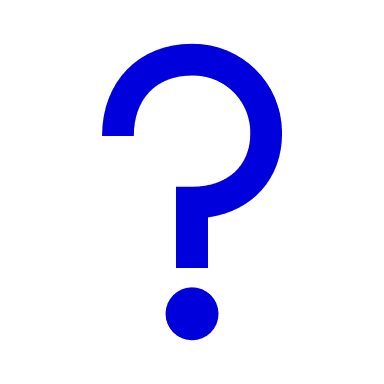 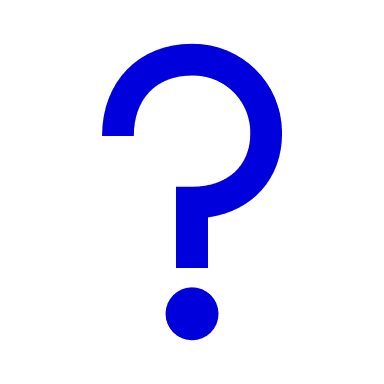 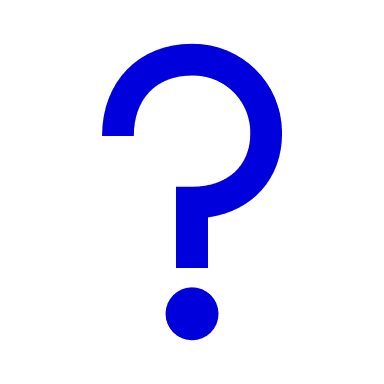 21
Tiráž
Jméno autora/vydavatel
Místo vydání
Rok vydání

Kartografické zobrazení
Redaktoři
Nakladatel
Pořadí vydání
Lektoři mapy
Druh tisku, údaje o papíru
Copyright mapy
Podkladové zdroje a další
22
Směrovka
Směrovka na mapě je grafickým vyjádřením orientace mapy ku světovým stranám. Jde o nadstavbový kompoziční prvek (grafická marginálie), přesto by měla být až na výjimky umístěna na mapě.
Případy, kdy směrovka nemá být vložena do mapové kompozice, jsou například:

na mapě je přítomna zeměpisná síť,
jedná se o území orientované na sever (i souřadný systém tak musí být orientován),
mapa je součástí souboru map (celé mapové dílo orientováno určitým směrem).
23
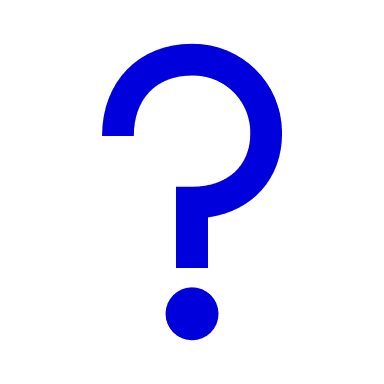 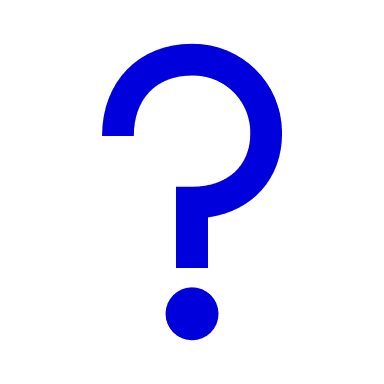 Směrovka
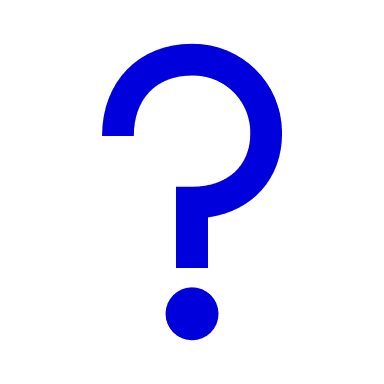 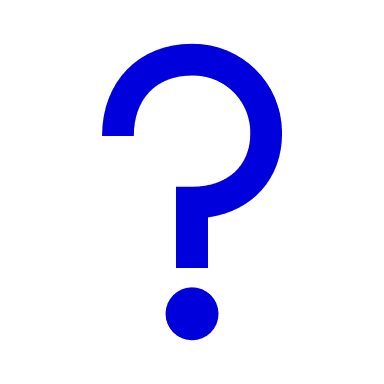 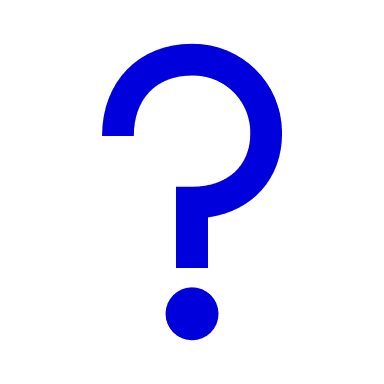 Pro české podmínky platí následující pomůcka. Při tvorbě mapy v souřadnicovém systému S-JTSK (Křovák), který není na území ČR orientován k severu, je 
není třeba vkládat směrovku
nutné směrovku vkládat
U druhého nejpoužívanějšího systému WGS84 33 N, který je naopak k severu orientován, je použití směrovky 
zbytečné
nutné
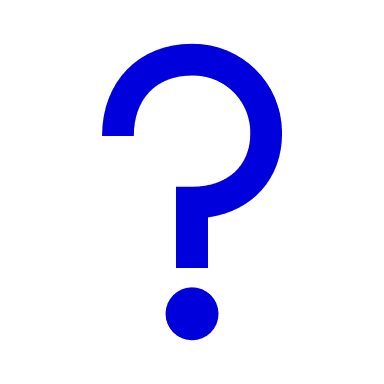 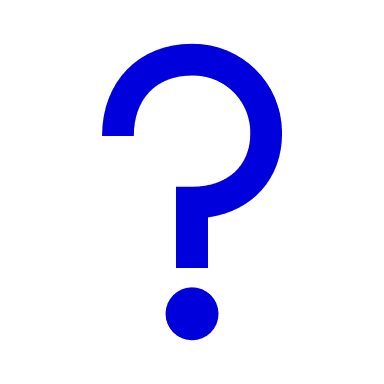 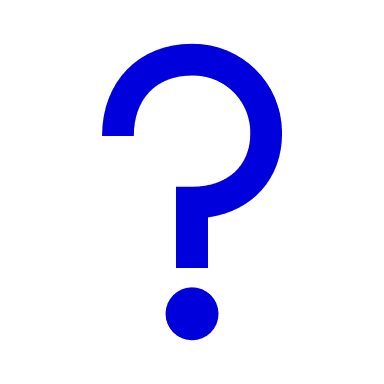 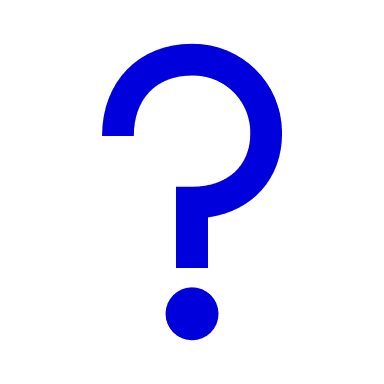 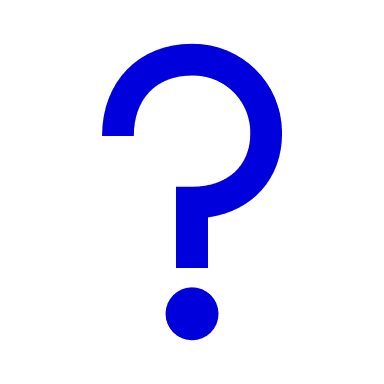 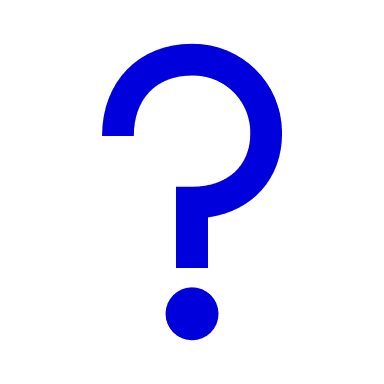 24
Celková kompozice
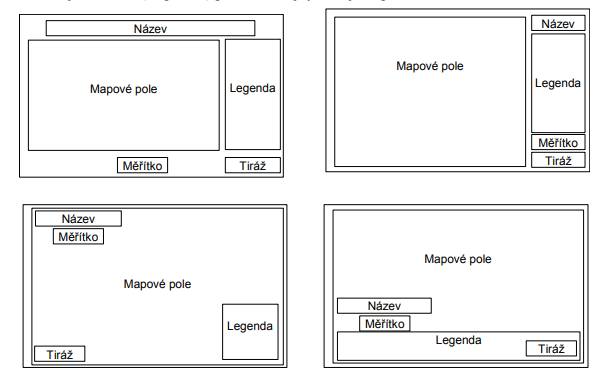 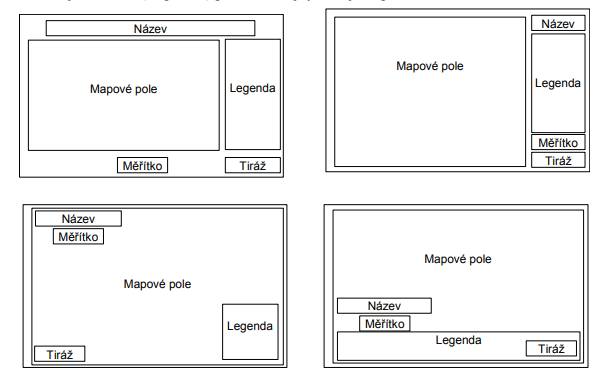 25
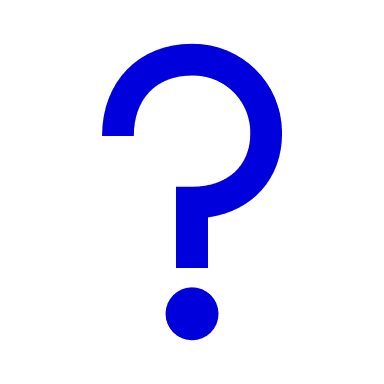 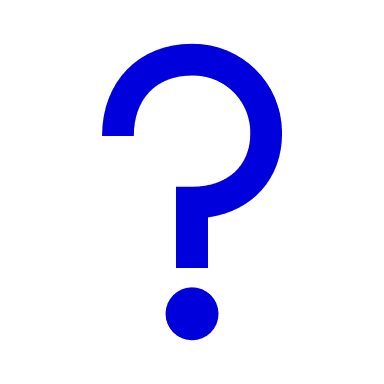 Topografická mapa
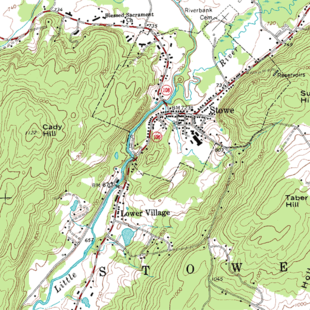 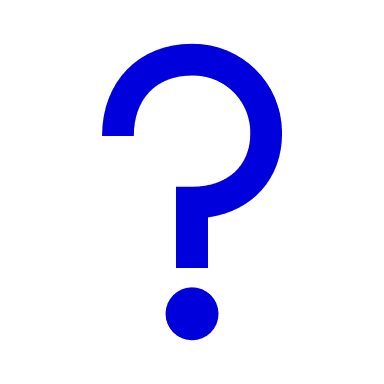 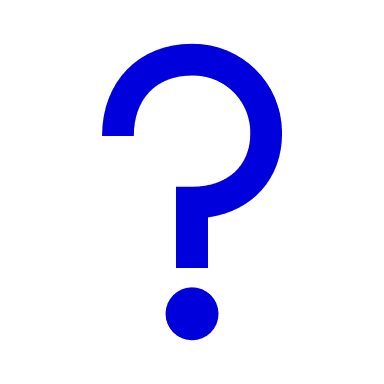 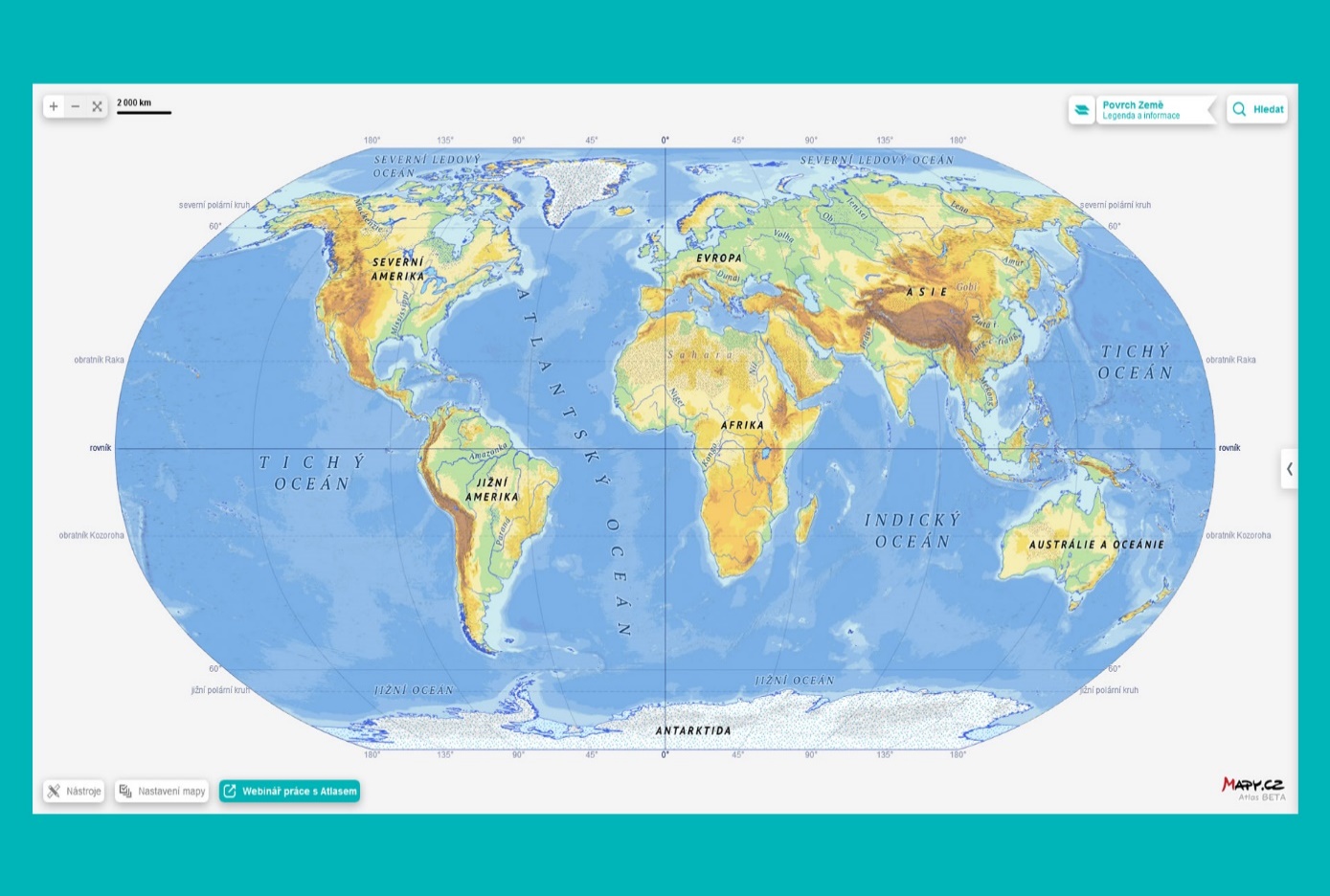 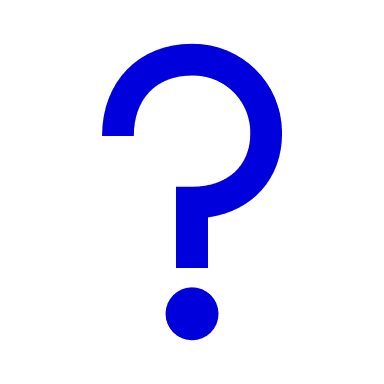 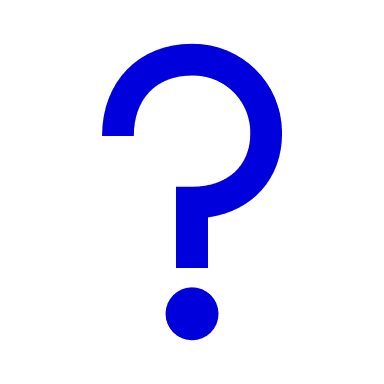 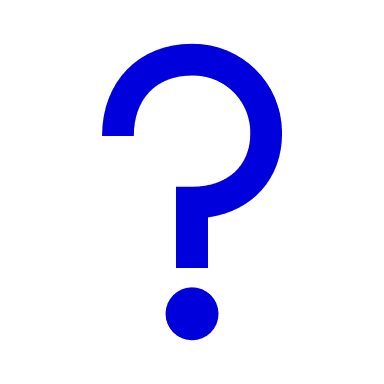 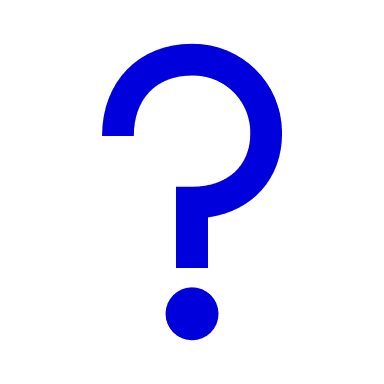 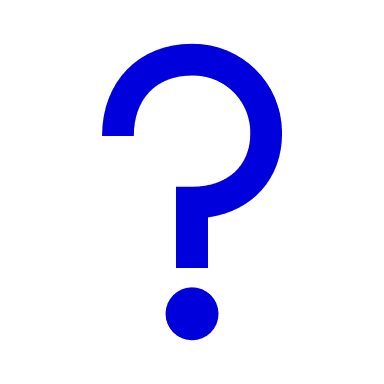 b
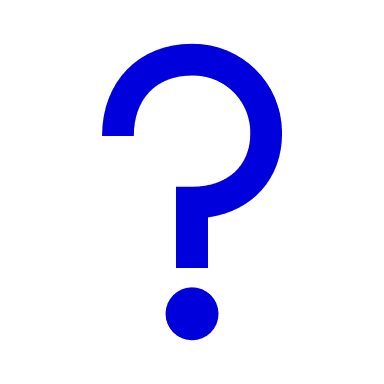 a
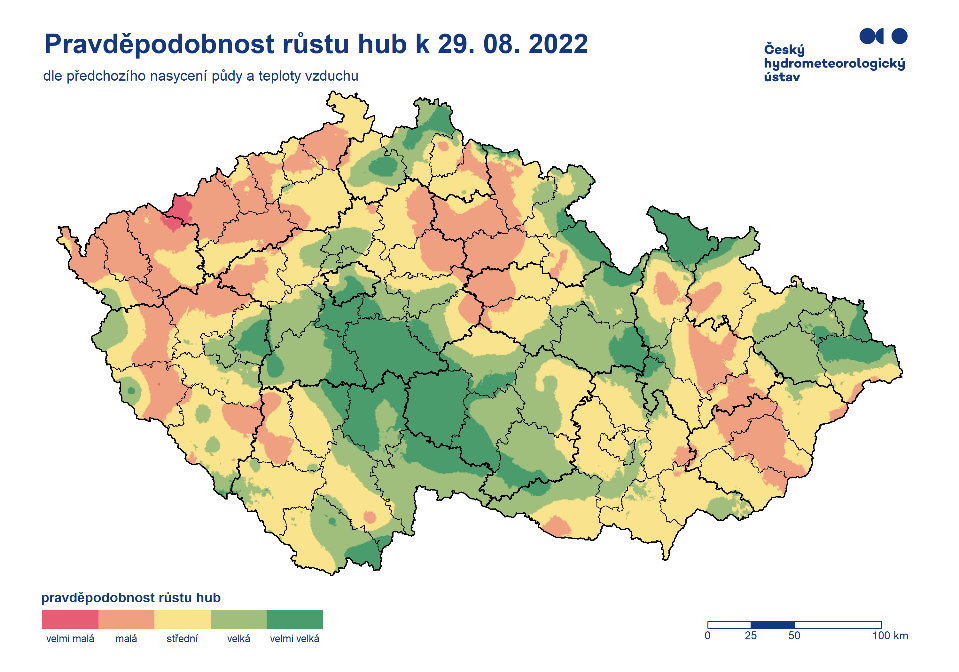 c
26
Topografická mapa
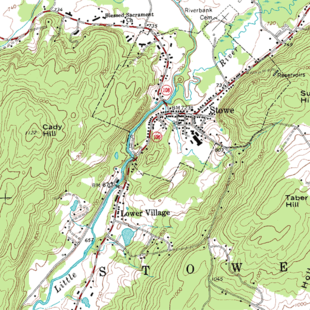 Ze všech druhů map dle obsahu nejvěrněji území (reálnou krajinu) zachycují mapy topografické.

 Jedná se totiž o mapy velkého měřítka, jejichž záměrem je především poskytnout „dobrou všeobecnou orientaci v daném území“
27
Topografická mapa
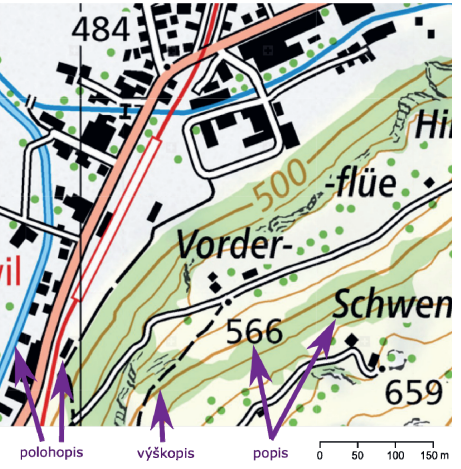 Topografická mapa obsahuje: 
polohopis – obraz objektů v území (tj. jejich polohy); 
výškopis – obraz terénního reliéfu (tj. výškové členitosti území);
popis – textové údaje v mapovém poli;
popřípadě i souřadnicovou síť
28
Topografická mapa
Vrstevnice je čára, která je tvořena body o stejné nadmořské výšce (např. všude kudy vede vrstevnice je nadmořská výška 275 metrů nad mořem).
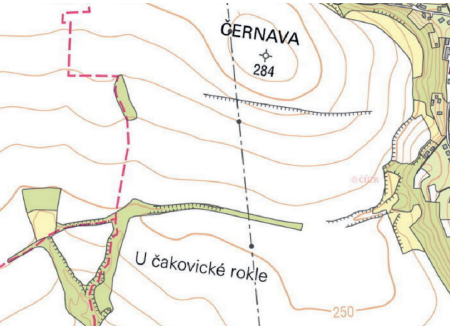 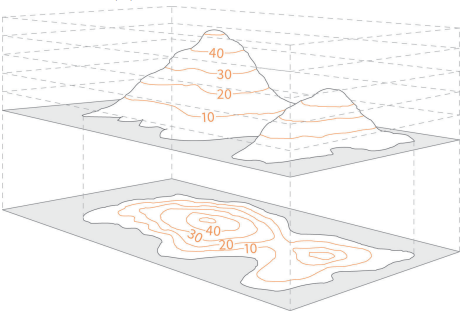 29
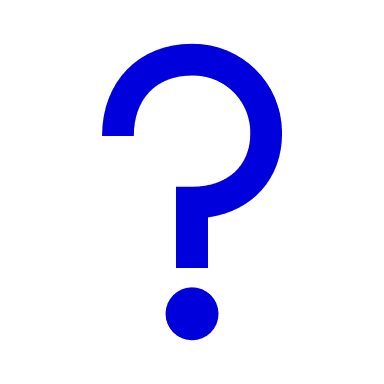 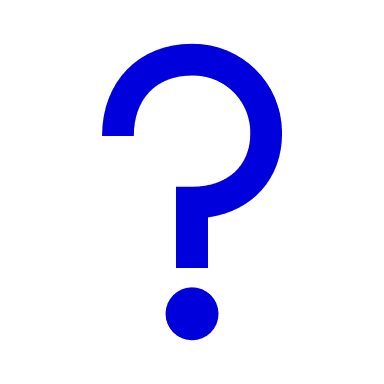 Vrstevnice
Který bod leží v nejvyšší nadmořské výšce?
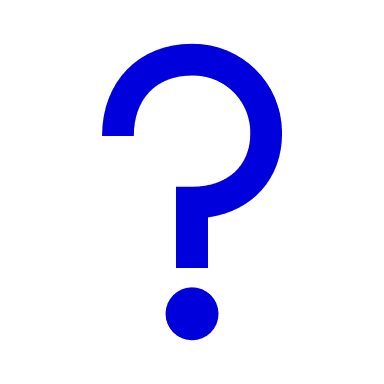 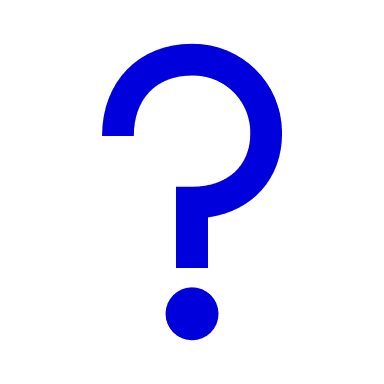 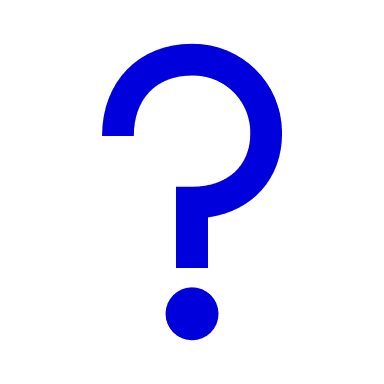 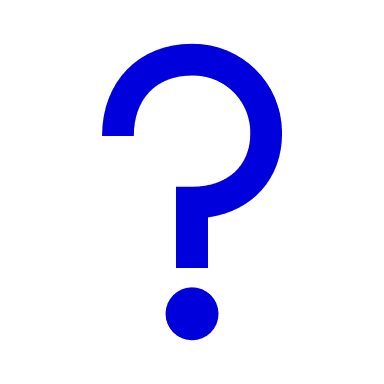 a)
b)
c)
d)
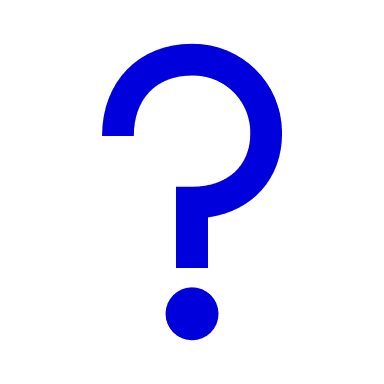 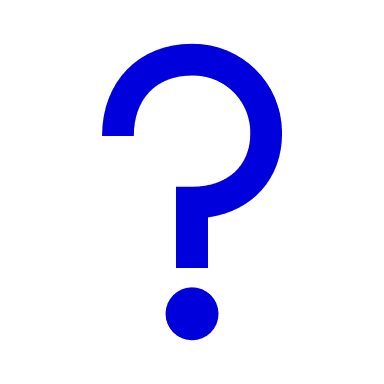 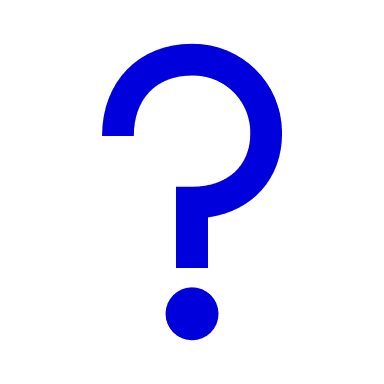 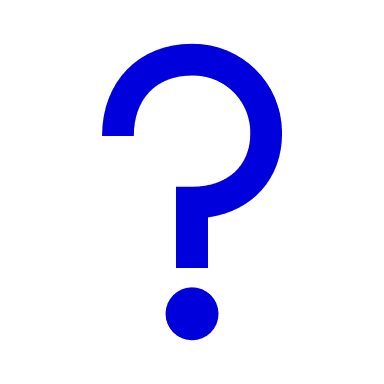 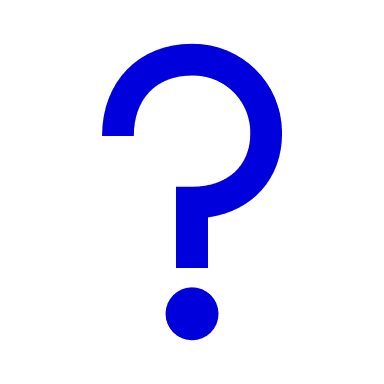 30
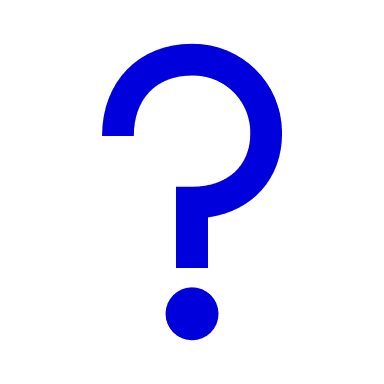 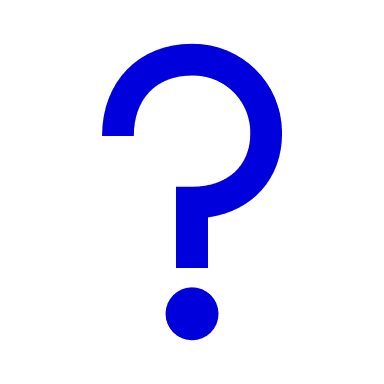 Vrstevnice
Který bod leží v nejvyšší nadmořské výšce?
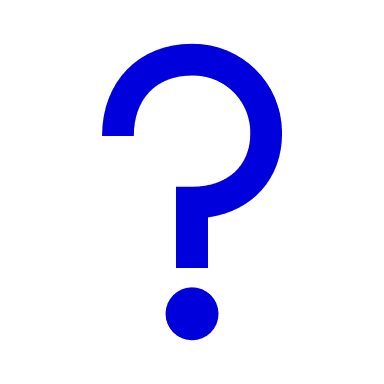 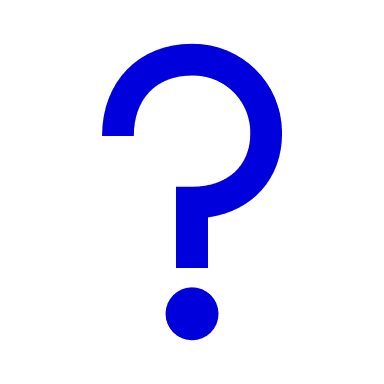 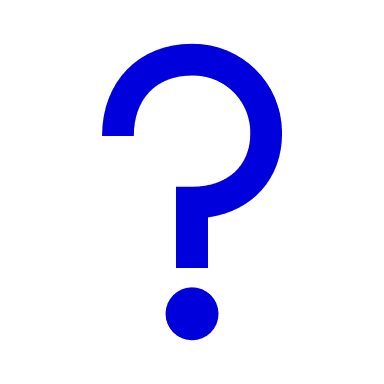 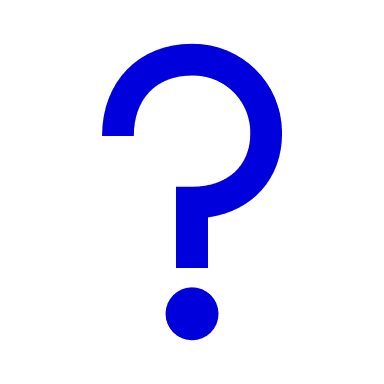 a)
b)
c)
d)
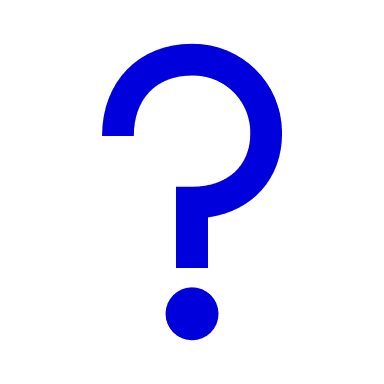 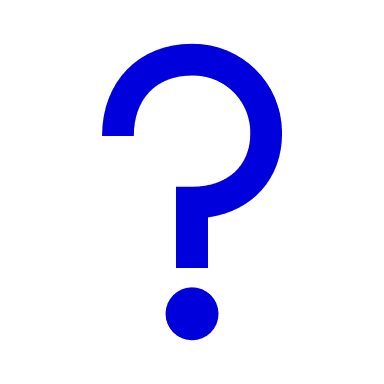 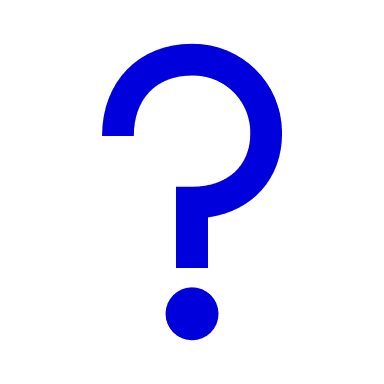 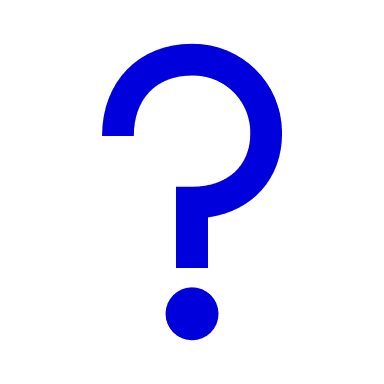 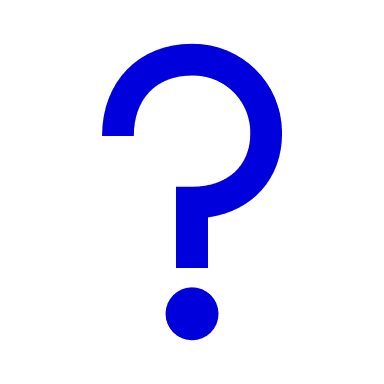 31
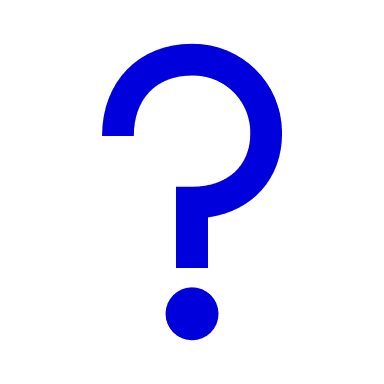 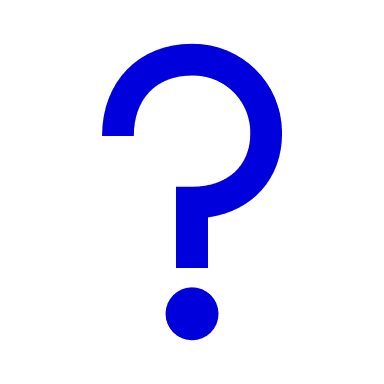 Vrstevnice
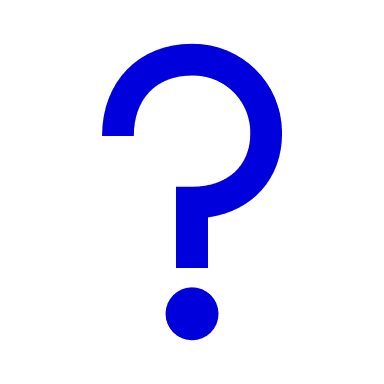 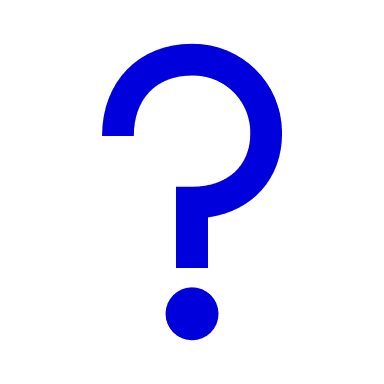 Bod D leží:
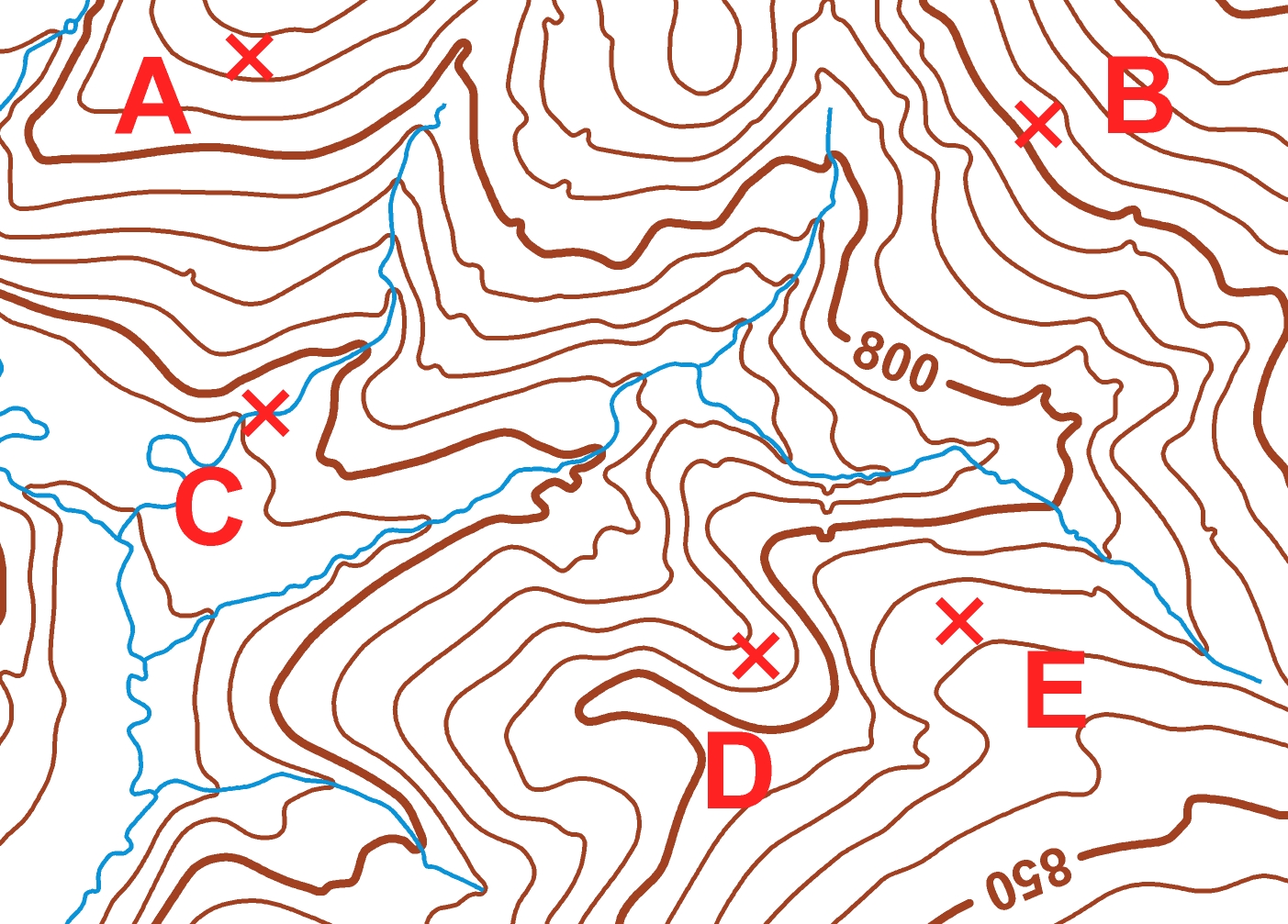 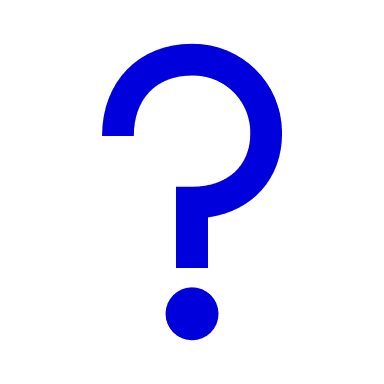 a) Na kopci
b) Na hřebeni
c) V propasti
d) V údolí
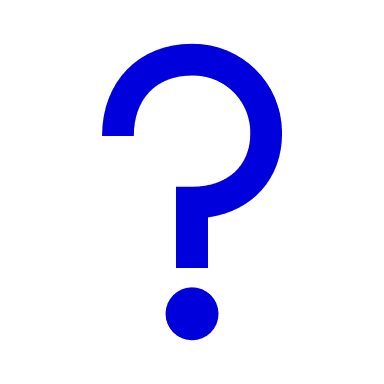 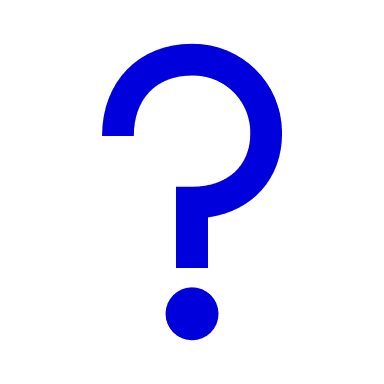 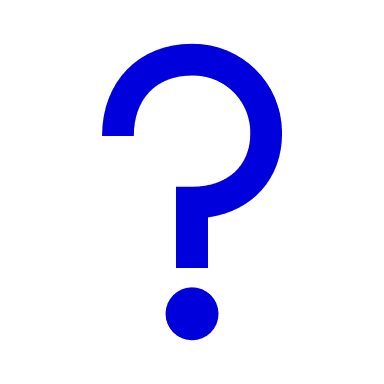 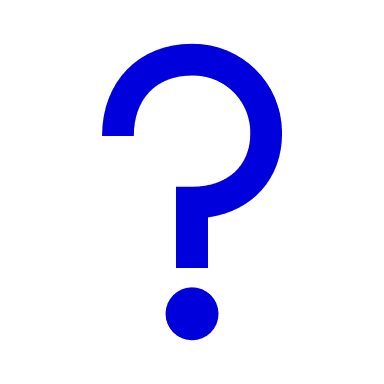 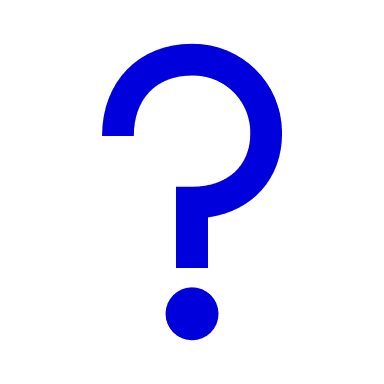 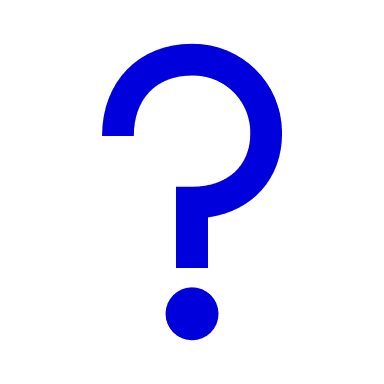 32
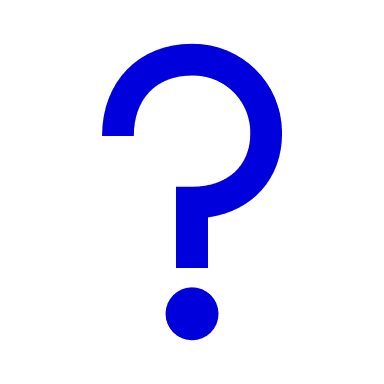 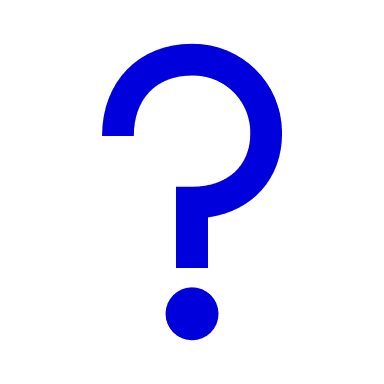 Vrstevnice
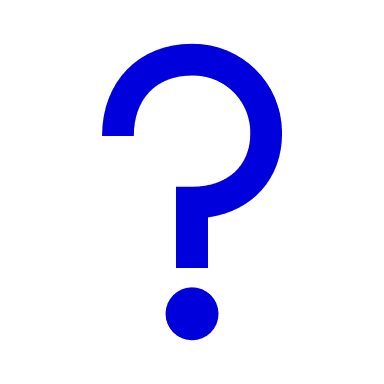 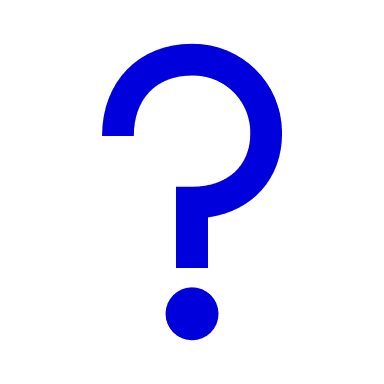 Bod D leží:
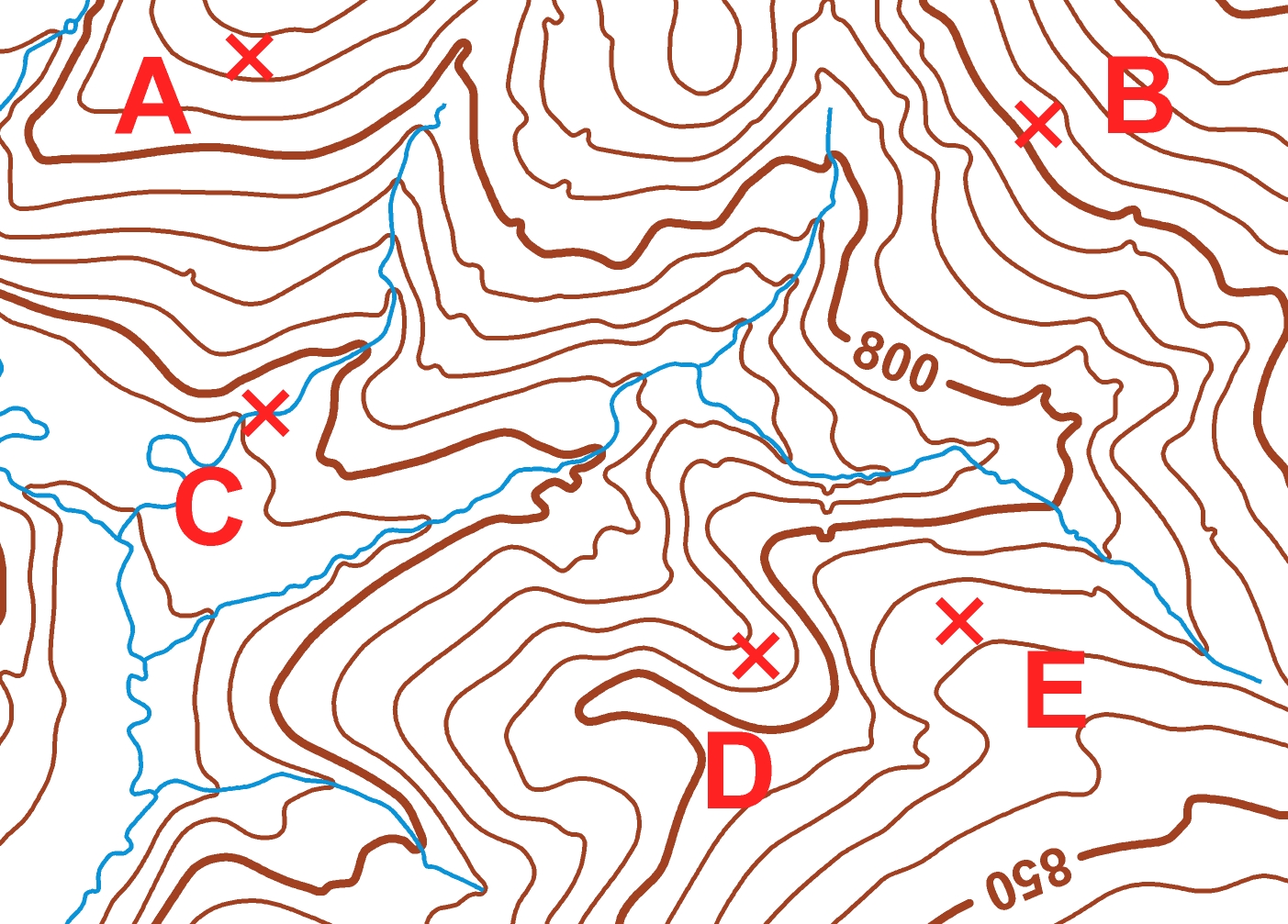 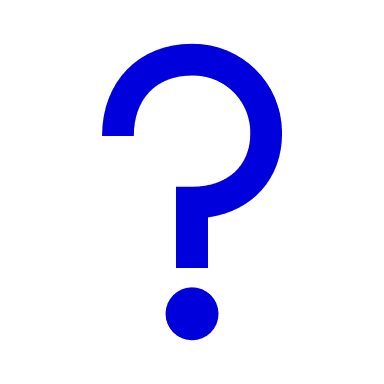 a) Na kopci
b) Na hřebeni
c) V propasti
d) V údolí
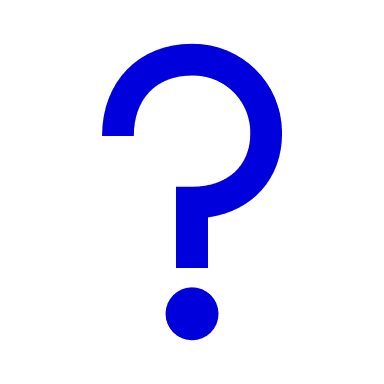 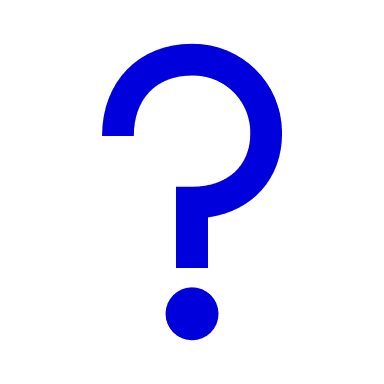 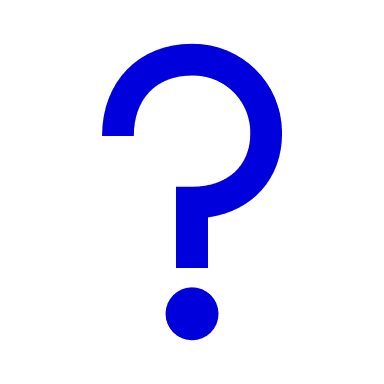 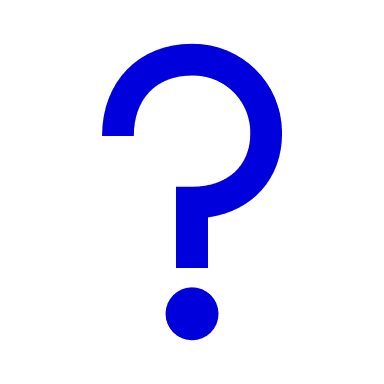 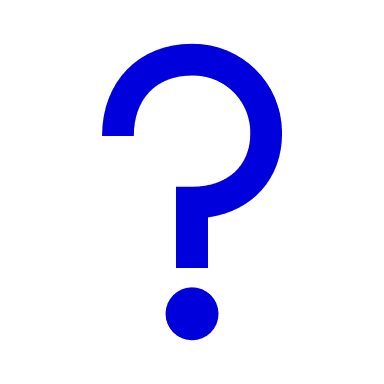 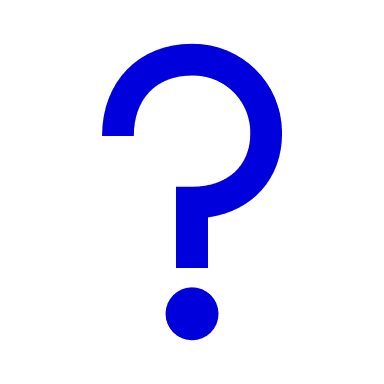 33
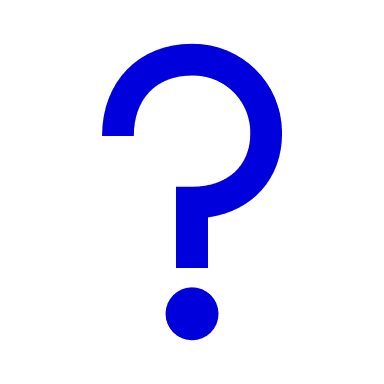 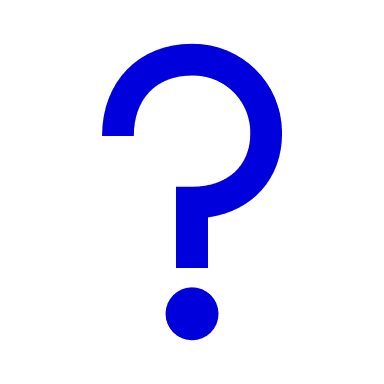 Výškopis
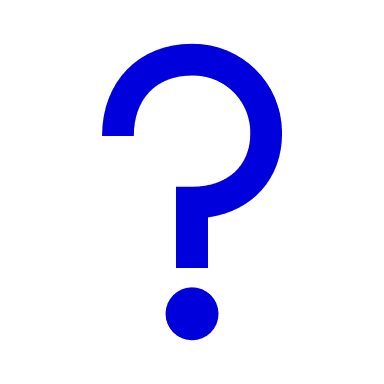 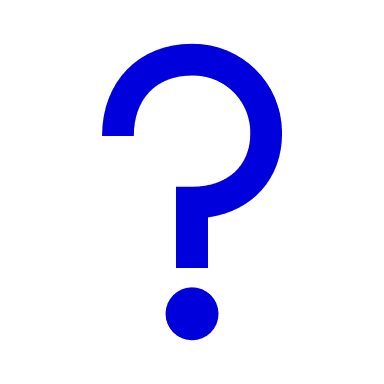 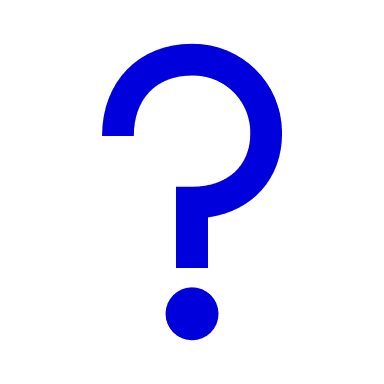 Jaké další výškopisné metody znáte?
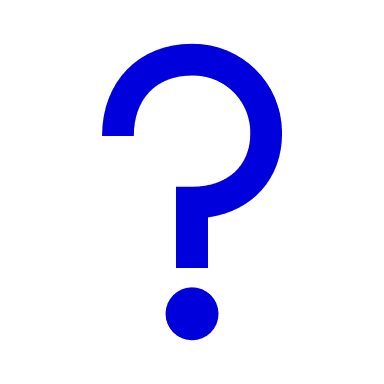 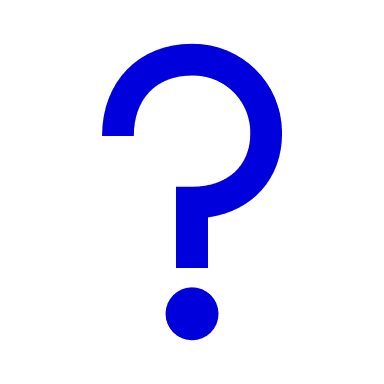 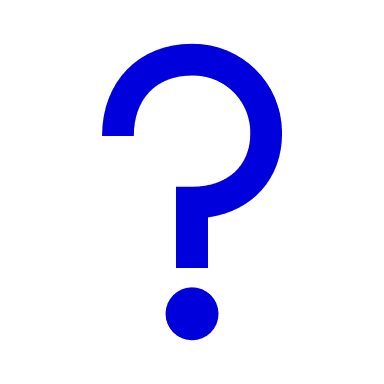 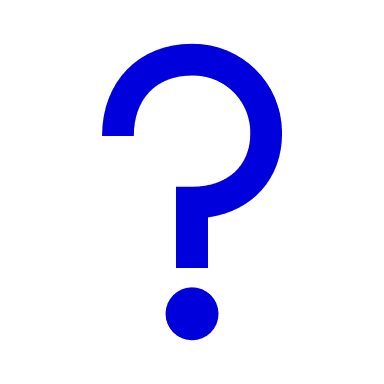 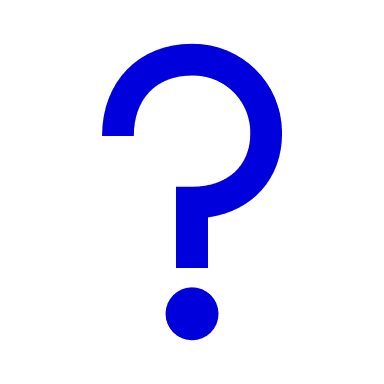 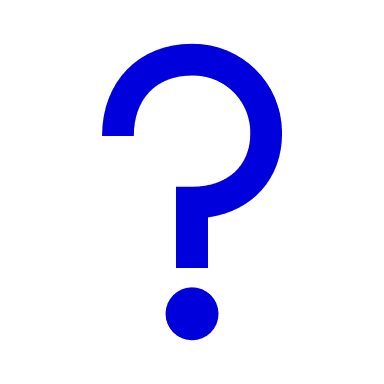 34
Tematická mapa
tematické mapy znázorňují přednostně určitou tematiku (jeden nebo několik vybraných jevů), zatímco ostatní informace jsou potlačeny či vynechány

z topografické nebo obecně geografické mapy jsou tak zachovány jen prvky (např. hranice států a okresů, vodstvo, komunikace, sídla) užitečné pro určení polohy znázorněných jevů a jsou zobrazeny tak, aby nebyly na mapě příliš výrazné, neboť tvoří pouze tzv. topografický podklad mapy.
35
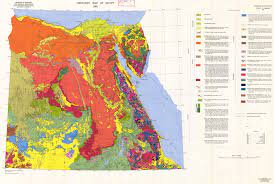 Tematická mapa
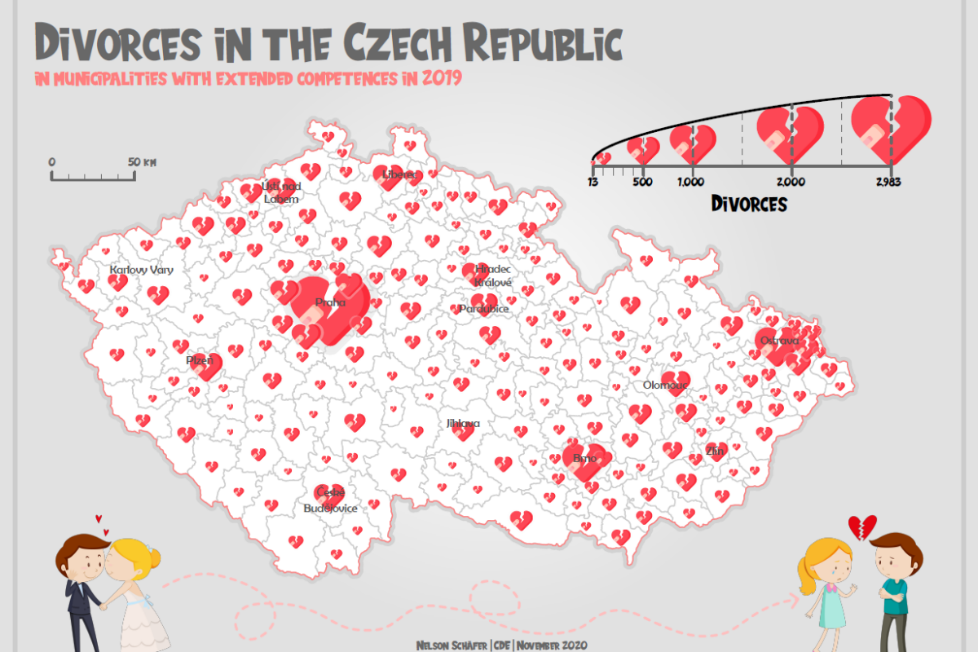 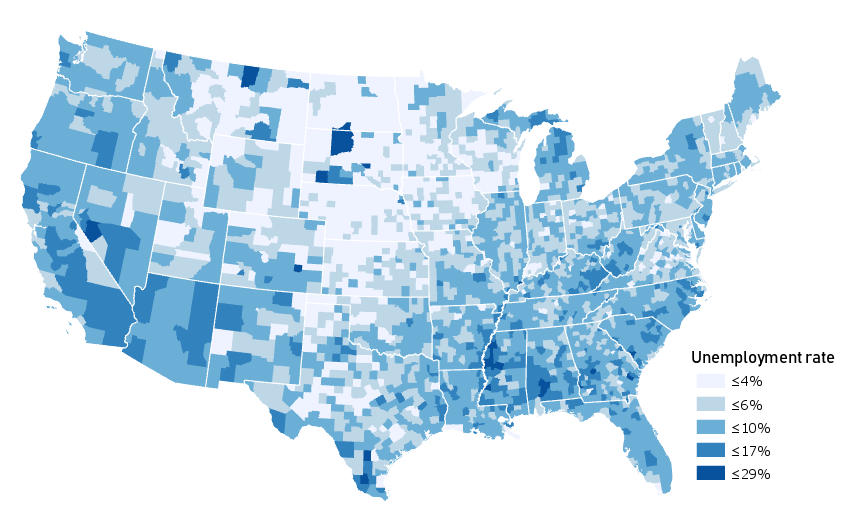 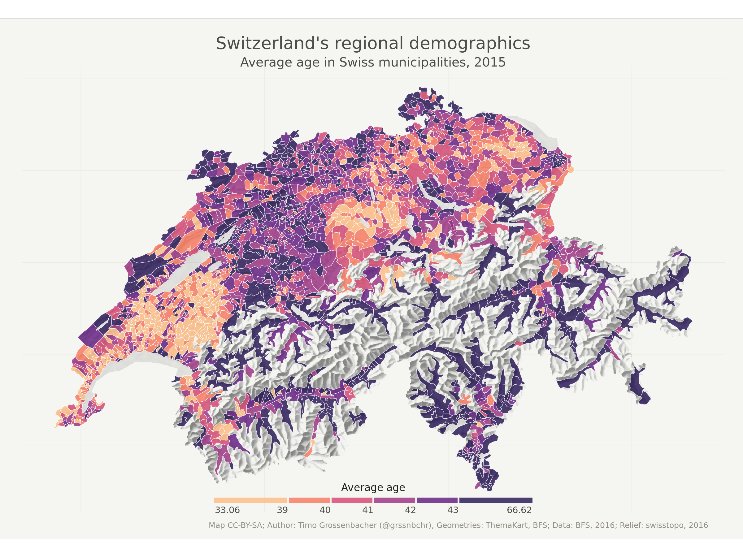 36
Land Use
Pojem „land use“ vyjadřuje funkční členění daného území podle kategorie ploch, které se odvozují od způsobu využití určité plochy (země). 

„land use“ a „land cover“
„LUCC“ – „land use/cover change“
37
Land Use
Dochází k častému smíchání informací charakterizující klima, půdu, terén a pokryv, aby bylo ve výsledku vyjádřeno využití ploch 
Pojem „land use“ lze rozdělit do několika kategorií ploch (druhů pozemků): orná půda, trvalé kultury, trvalé travní porosty a lesní plochy. Dále podle souhrnných kategorií: zemědělská půda, orná půda spolu s trvalými kulturami a jiné plochy (FAO, 2005
Definovat „land use“ je velice složité, ale jako definice lze brát i to, že „land use“ zahrnuje jak způsob, kterým je nakládáno s biofyzikálními vlastnostmi země, tak i záměr, který toto nakládání podmiňuje – tedy účel, pro který je země využívána
38
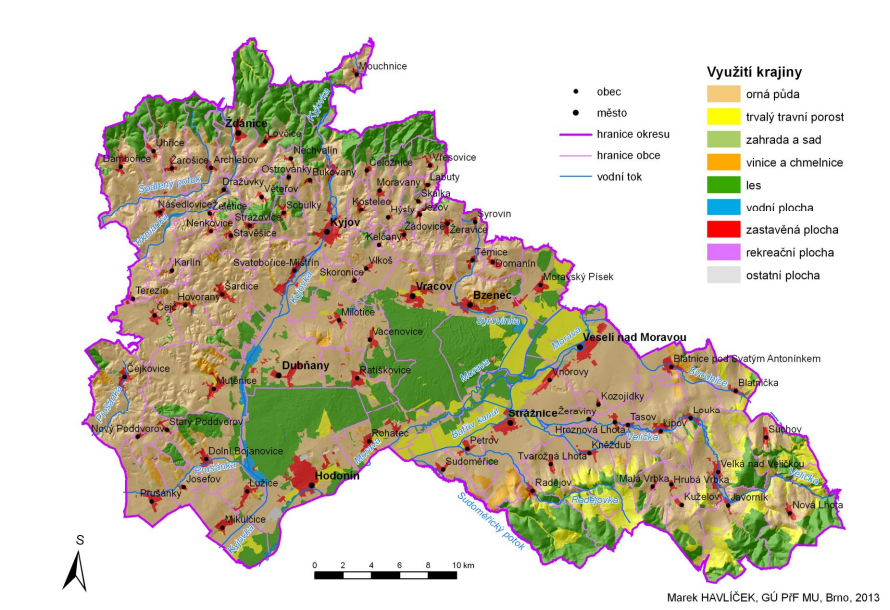 Land Use
39
Úkol
Mapa č.1

Označ co vše je na mapě špatně a napiš krátké komentáře ke každé chybě.


Mapa č.2

Dodělej mapu tak, aby byla správně.
40